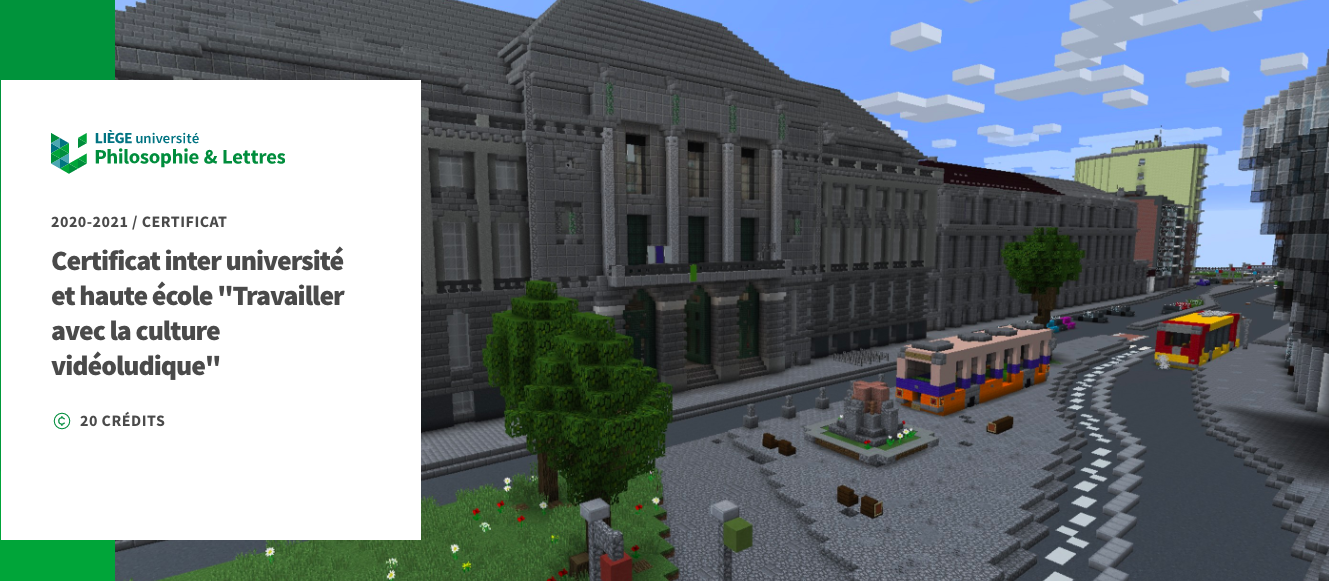 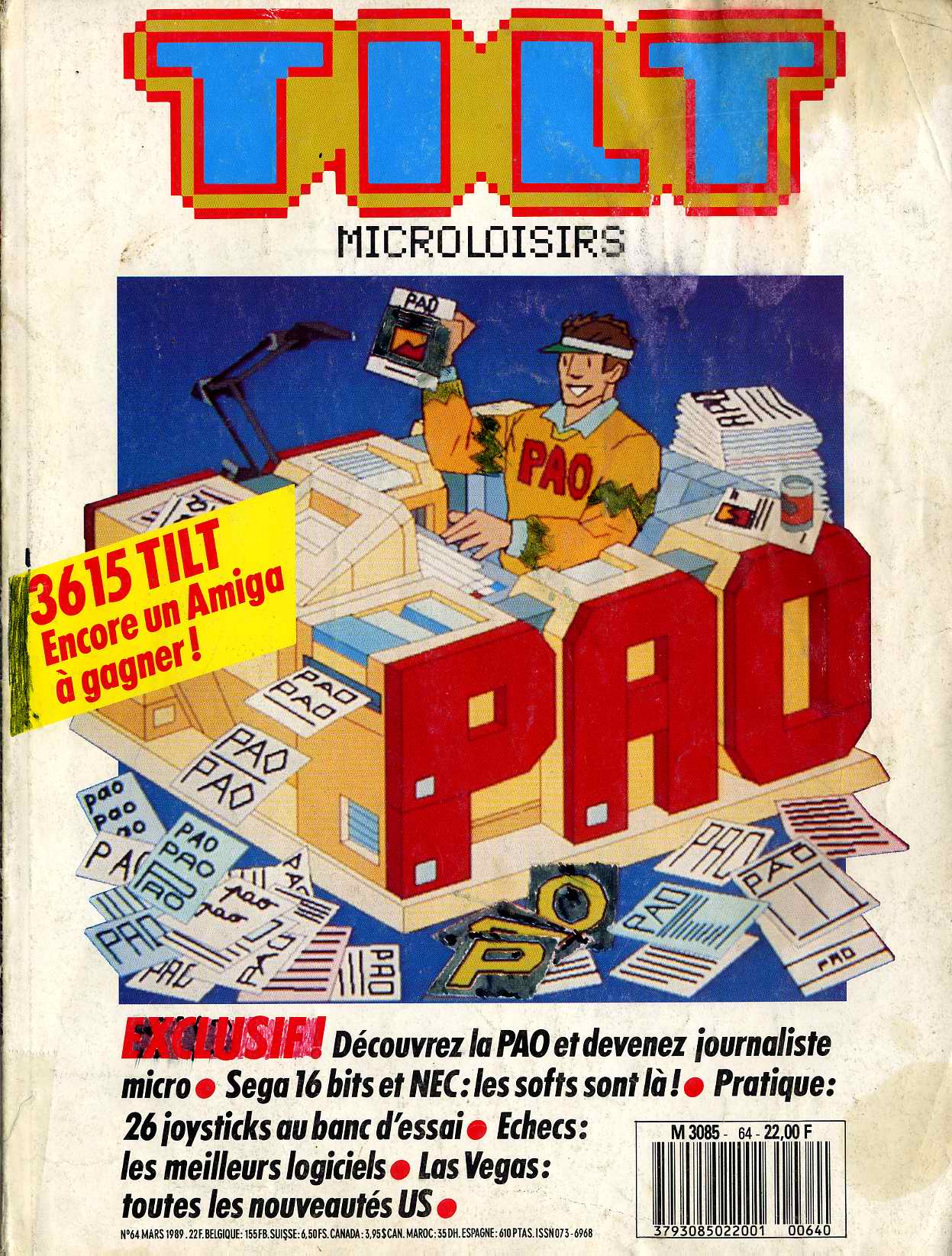 CREATIVE
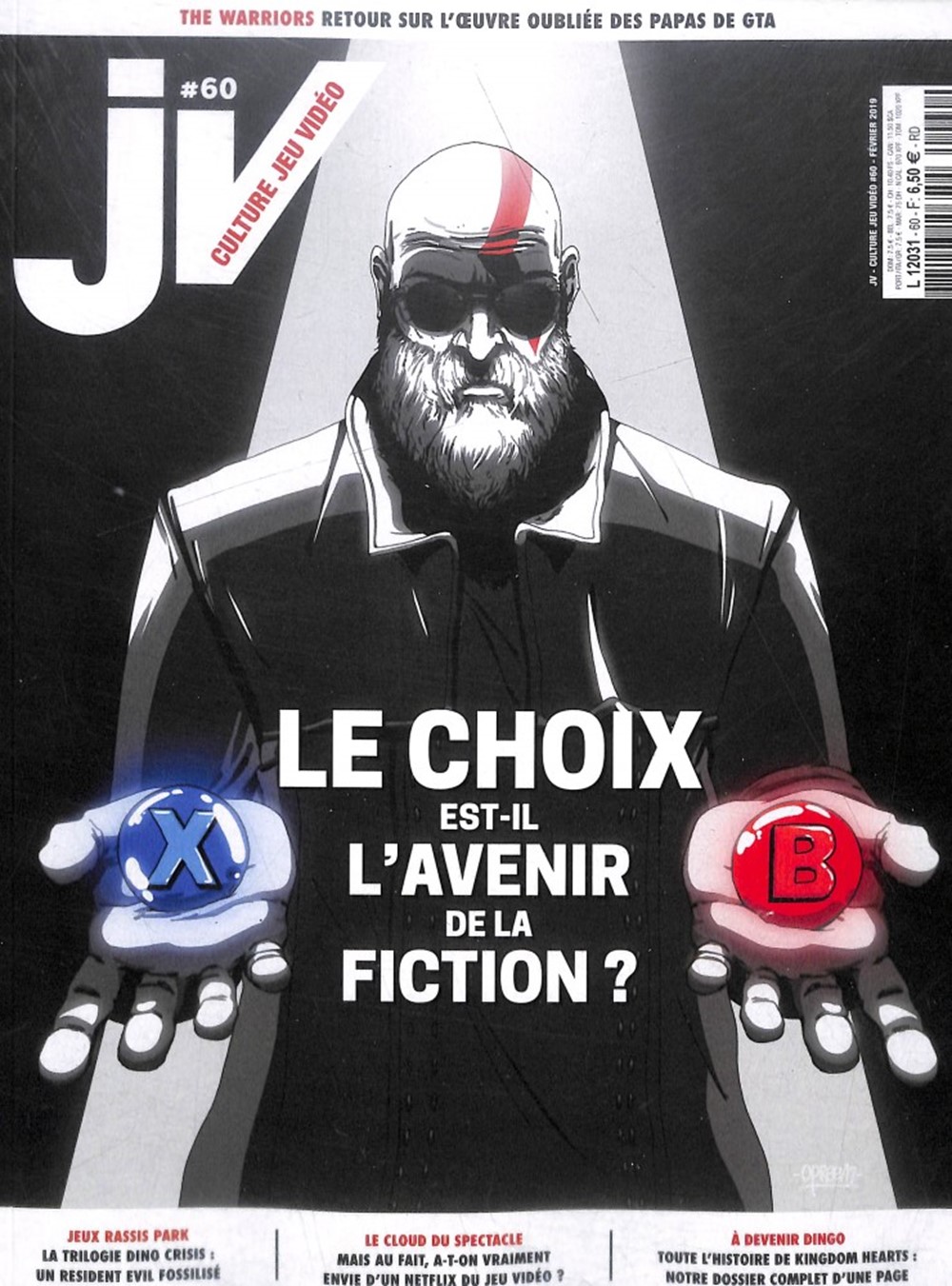 TOOLS
La presse spécialisée comme épicentre d’une culture en construction

Boris Krywicki – 12 mars 2021
POWERPOINT • KEYNOTE • GOOGLE SLIDES
This color solution doesn't suit you? Contact me through my profile page!
Rappel des capsules du Mooc…
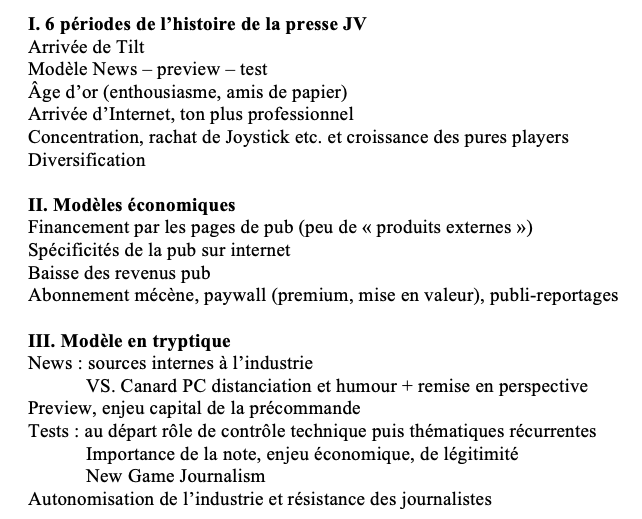 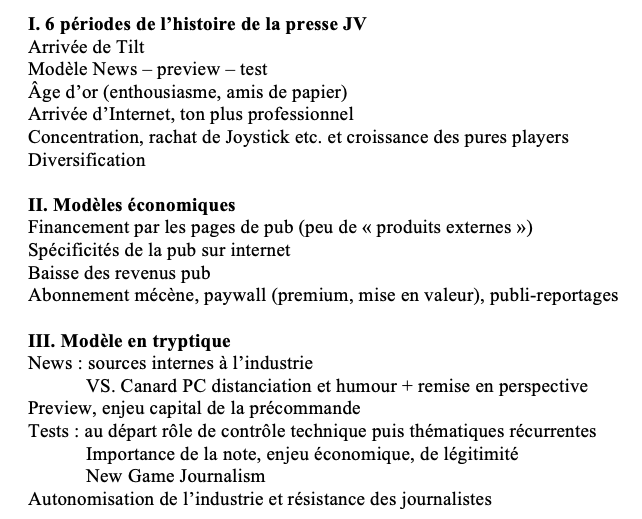 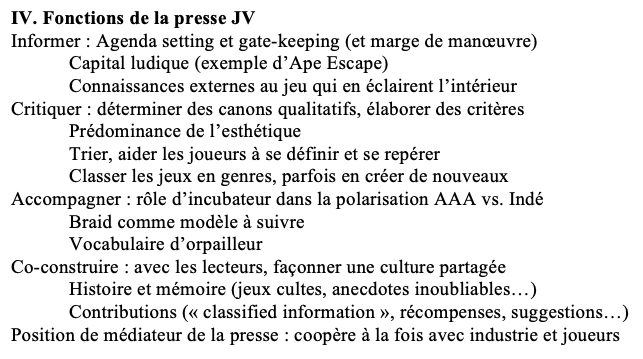 Quel point commun entre tous ces travaux ?
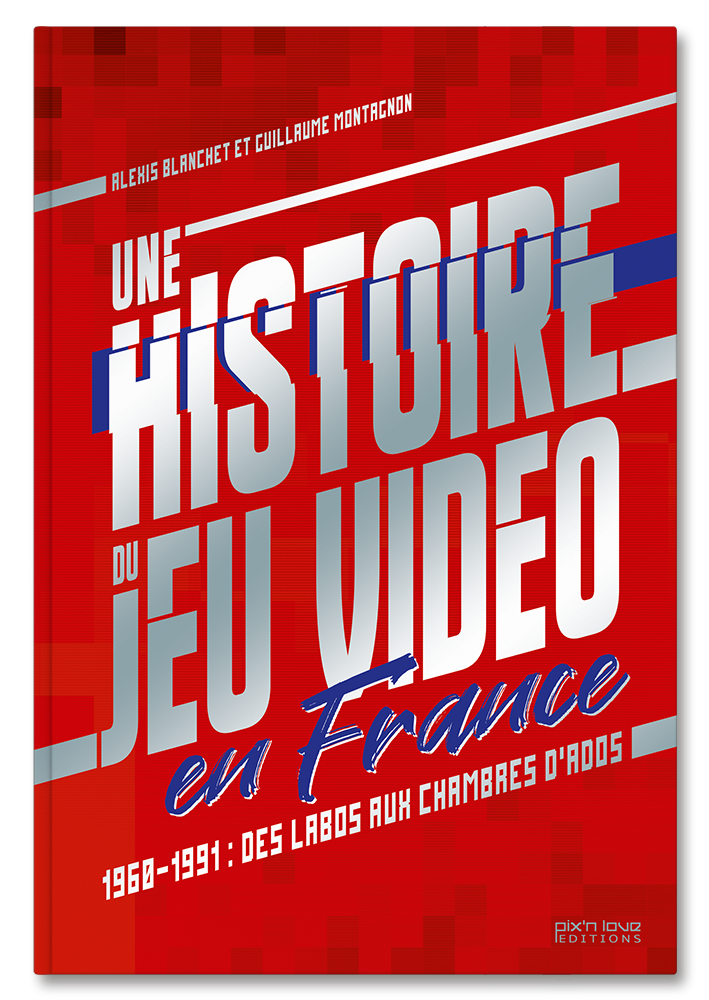 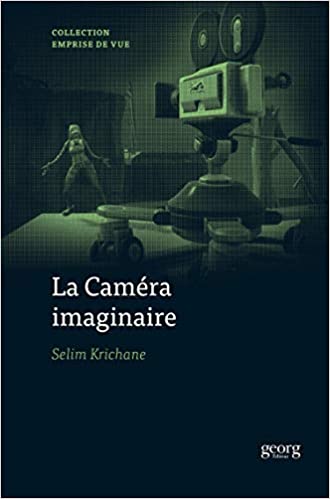 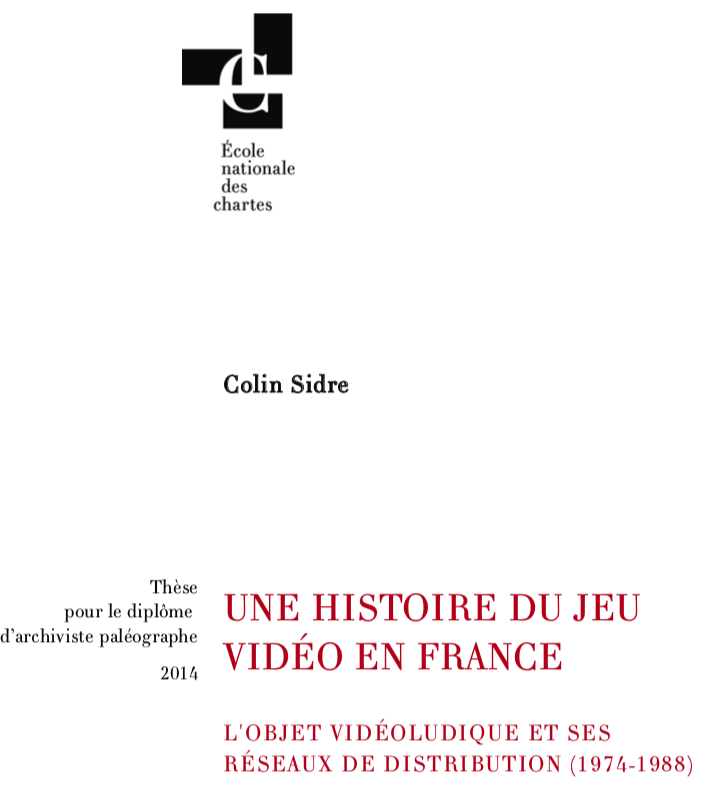 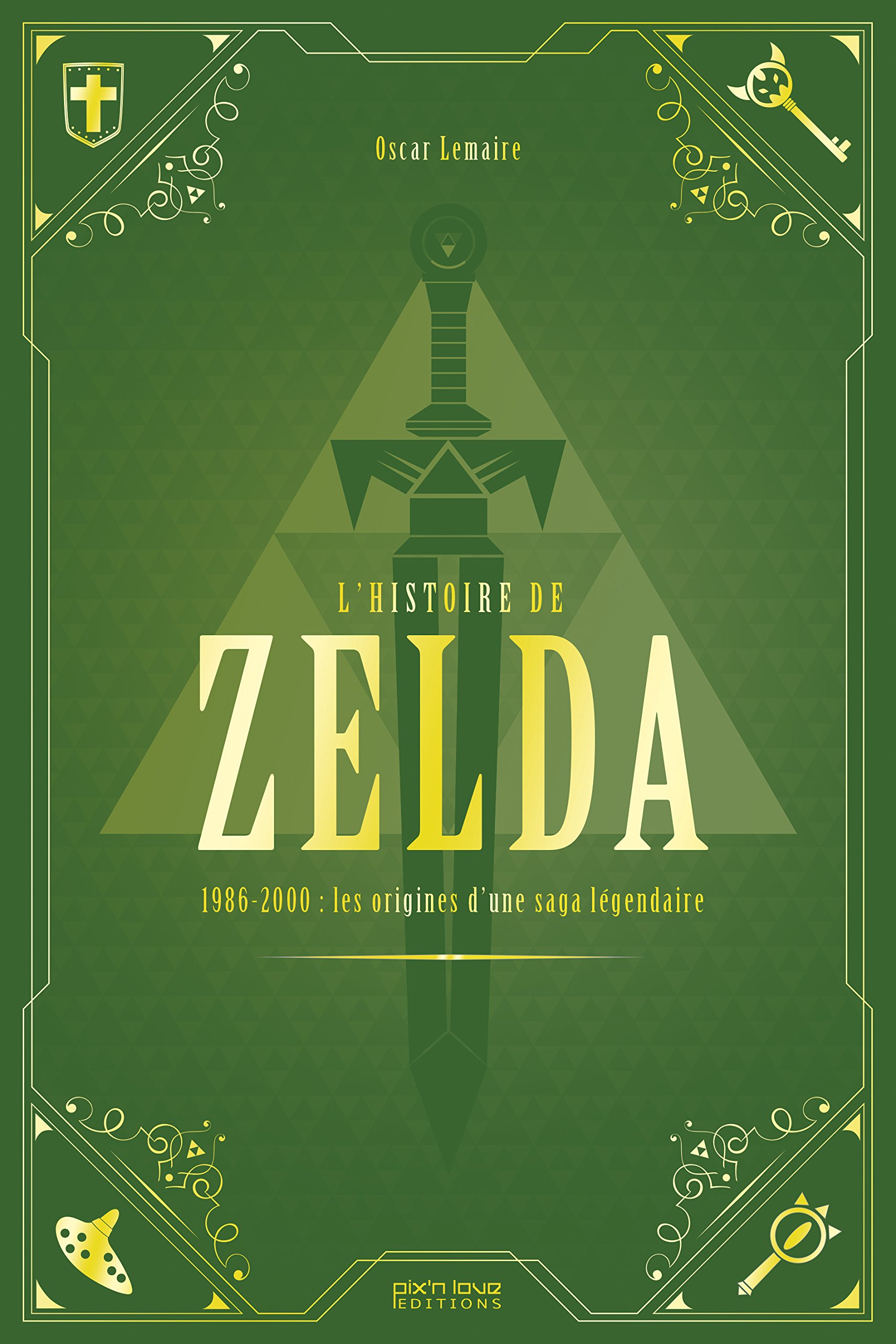 Lemaire, Pix’n Love, 2017
Blanchet et Montagnon, Pix’n Love, 2020
Sidre (Thèse de doctorat), 2015
Kirchane, Georg, 2019
Ils utilisent la presse vidéoludique 
comme source historique
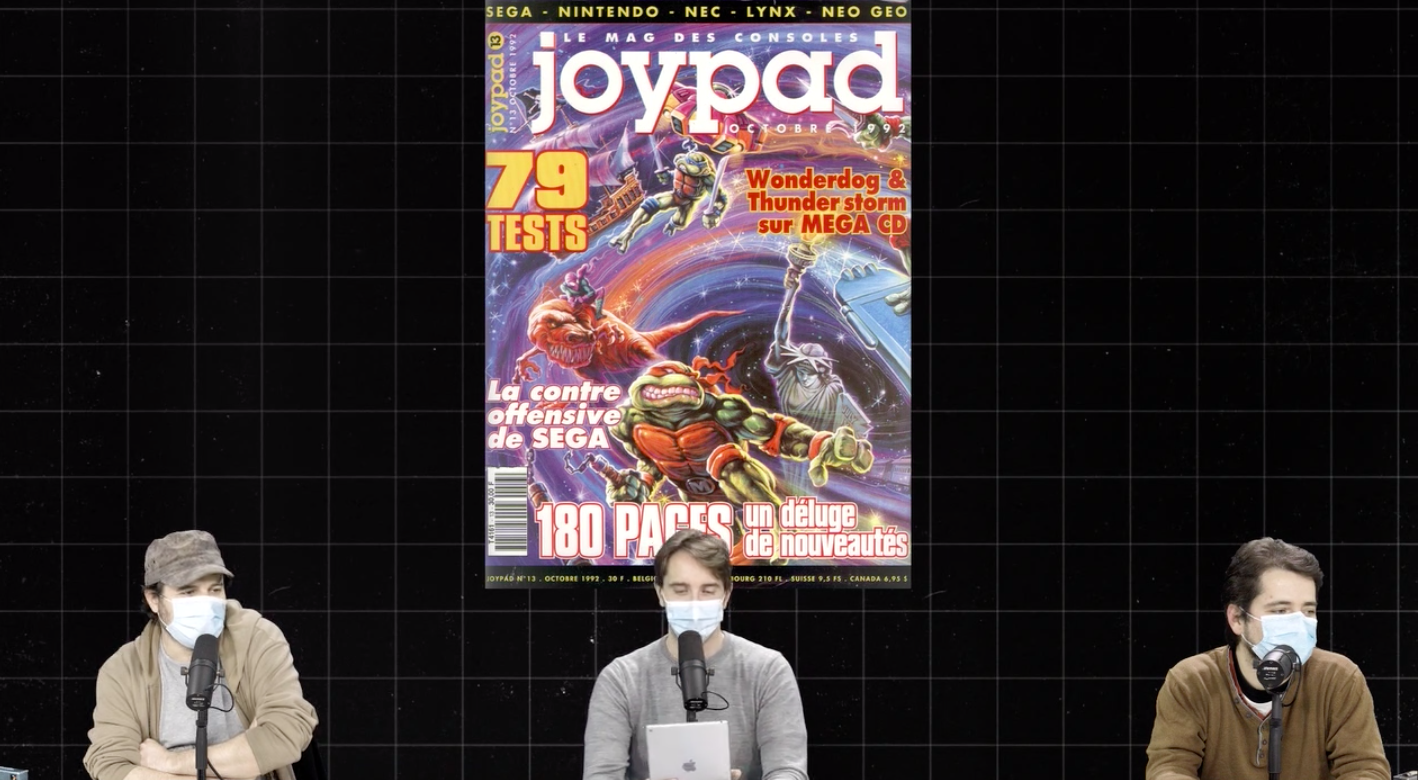 In the context of digital gaming, game reviews in particular are these tools with which history is produced, and game magazines and other publications are stages which help to establish and reform historical awareness. Game reviewers have been able to actively define the importance of certain specific game products and their relationship with earlier games and game cultural practices (Suominen, 2011 : 3)
SUOMINEN Jakko, « Game Reviews as Tools in the Construction of Game Historical Awareness in Finland, 1984– 2010: Case MikroBitti Magazine », Proceedings of Digra, 2011. 

« Retro Dash – on fait la fête à la Super Nintendo pour ses 30 ans », Gamekult.com, décembre 2020
Le jeu vidéo comme domaine installé
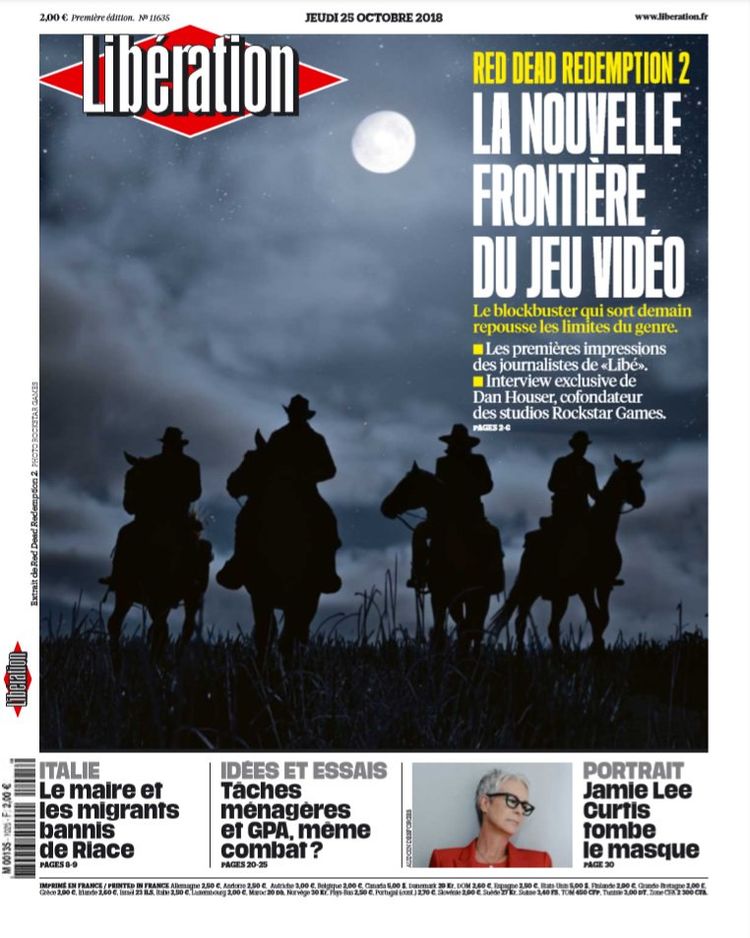 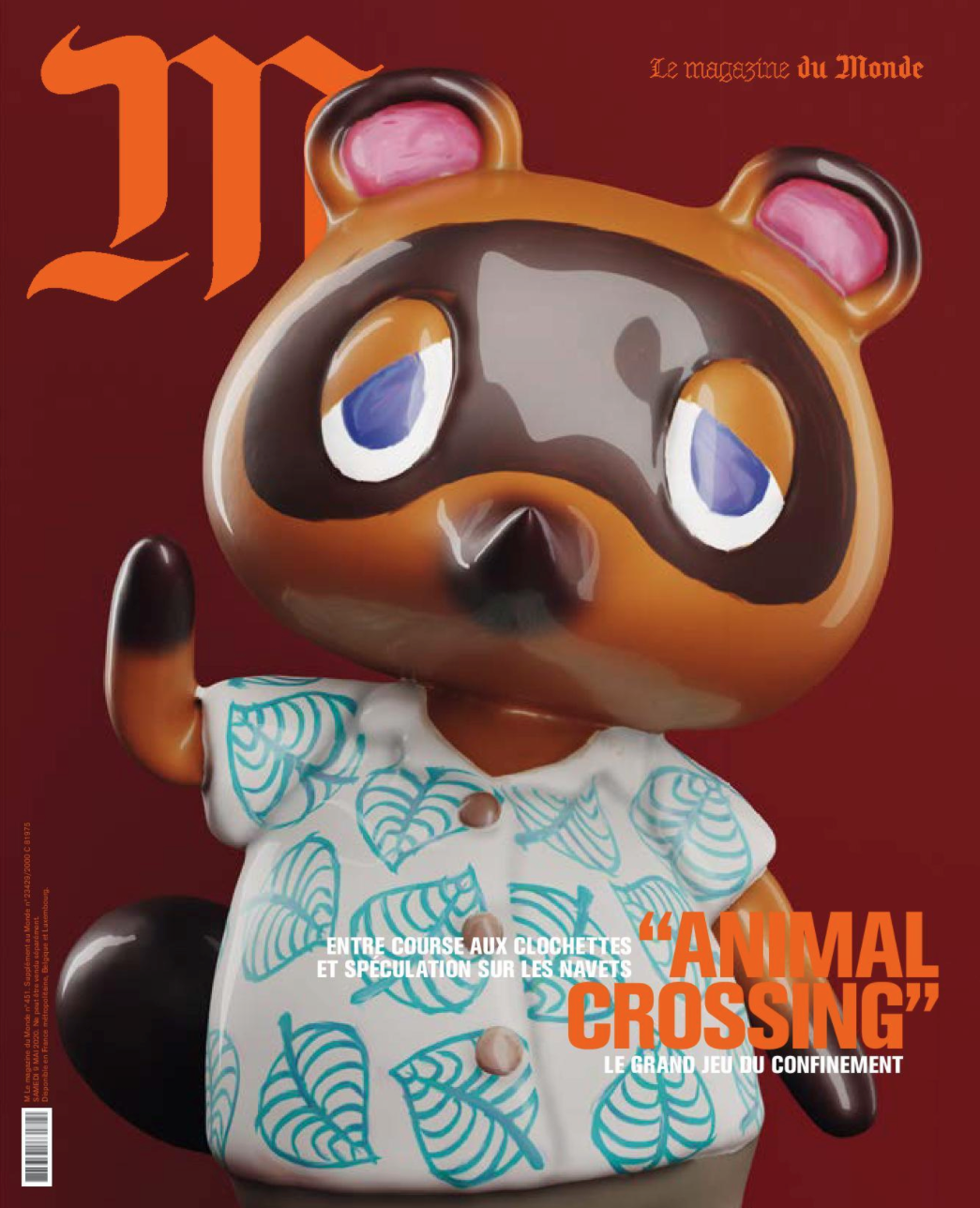 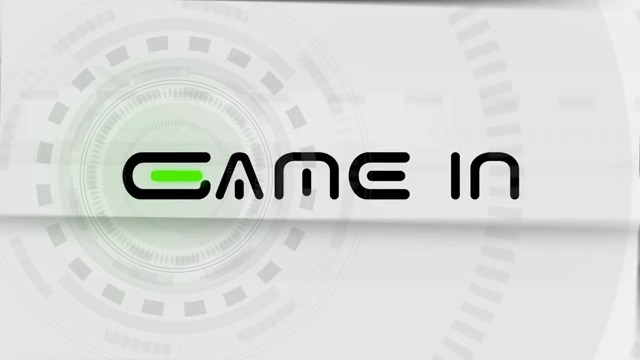 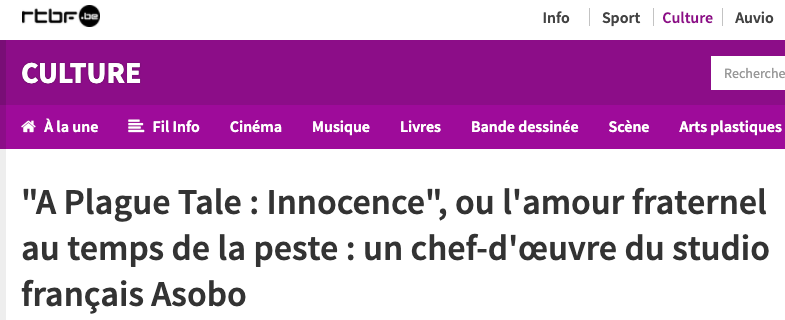 Libération, n°11635, 25 octobre 2018
 M, le magazine du Monde, mai 2020
« Game In », RTC Télé Liège
LOUVIGNY Adeline,  RTBF, septembre 2019
Quelques uns de vos témoignages…
« Je ne considère pas que les médias aient réellement joué un rôle dans mon approche vidéoludique. J'achetais très régulièrement le magazine Joystick, mais c'était plus pour avoir les cds avec les jeux en démo. Je lisais très peu le contenu de la revue ».
« Comment parler de jeu vidéo à un public qui à priori n'y connaît pas grand chose ? En effet, la RTBF parlant très peu du jeu vidéo, je devais considérer que je m'adressais à un public large et potentiellement peu connaisseur du jeu vidéo... tout en sachant que des joueurs allaient me lire, et donc ne pas trop simplifier le propos. Il est parfois difficile de trouver un équilibre sur ce que je dois expliquer ou non pour que le lecteur comprenne ce qu'il lit, vu que je ne travaille pas dans la presse spécialisée ».
« Il y avait aussi évidement les "clubs" amiga ou atari, dans lesquels on pouvait impunément copier tout ce qu'on voulait. C'était aussi un lieu d'échange et de culture vidéoludique ».
« Un partenariat s'est ensuite noué entre arrêt sur images et canard pc, ce qui fait que le jeu vidéo a été assez souvent traité dans les articles et les émission hebdomadaires. Je me suis retrouvé dans la position d'une personne qui ne joue pas vraiment aux jeux mais qui m'intéresse tout de même aux différentes questions soulevées ».
« Il y a 25 ans, en 1996, j'avais 15 ans, je m'étais mis dans la tête de créer une base de donnée de tous les jeux qui existent, pour en faire un blog. J'ai alors commencé, avec mes petits moyens, à chercher de l'info, dans un monde où Internet c'était sur un modem 56K, et qu'on payait à l'heure d'utilisation. Très vite, fan du magazine Joystick, j'ai commencé à chercher à collectionner les magazines, allant de brocantes aux bouquineries d'occasion (Pêle-Mêle), afin de me constituer un corpus de connaissance (version je suis un ado de 15 ans). J'ai étendu aux GEN4 et aux Joypad la recherche ».
« Je pense avoir surtout amplifié ma culture vidéoludique au fur et à mesure du temps par la lecture de magazines comme Soluces PC, puis grâce à internet. Sur les réseaux sociaux, je transmets via des groupes privés, des captures d'écran ou des soluces mais étant donné que mes interlocuteurs sont des habitués aussi, je ne sais pas si c'est vraiment de la transmission ».
« Dans l’absolu, j’ai plutôt tendance à faire des recherches sur un sujet qui m’interpelle et à consulter les sources qui me semblent les plus pertinentes en fonction des résultat obtenus, ce qui peut inclure autant des ouvrages académiques que des articles sur des blogs de joueru.euses par exemple ».
« Ces magazines, produits par des passionnés, étaient aussi un portail vers la culture transmédiatique; c'est à travers cela que j'ai appris le jargon, découvert d'autres medias d'intérêt du monde anglophone ».
« Je passe par les média spécialisés essentiellement pour m'informer sur les JV, leur actu, les tests,... dans le but de nourrir ma consommation personnelle. […] Je trouve folle l'influence que les média spécialisés peuvent avoir sur nos choix de jeux et notre façon de jouer ! [Les journalistes sont] des personnes qui me semblent accessibles (au contraire des personnes créatrices du jeu dont il est question), avec des goûts vidéoludiques auxquels je m'identifie en tant que joueuse ».
Très vite, j'ai voulu être catalyseur de motivation vidéoludique (comme c'est bien dit) auprès de mes amis pour leur faire découvrir, tester et jouer à de nouveaux jeux ! A 8 ou 10 ans, je cherchais donc toujours après de nouveaux titres à ramener sur le C64, réaliser des classements hebdomadaires des nouveautés, je faisais des sélections de jeux sur des disquettes de compilations aux quelles j'ajoutais un genre de petite démo qui présentait les dits jeux sur de la musique en racontant un peu ma vie avec du texte animé...
Il reste encore du chemin !
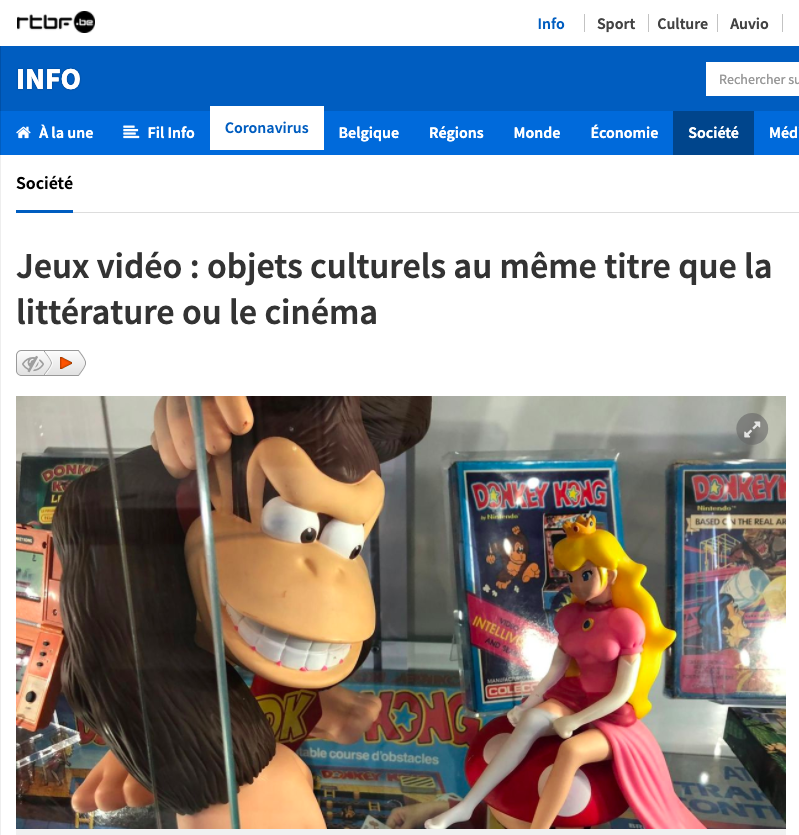 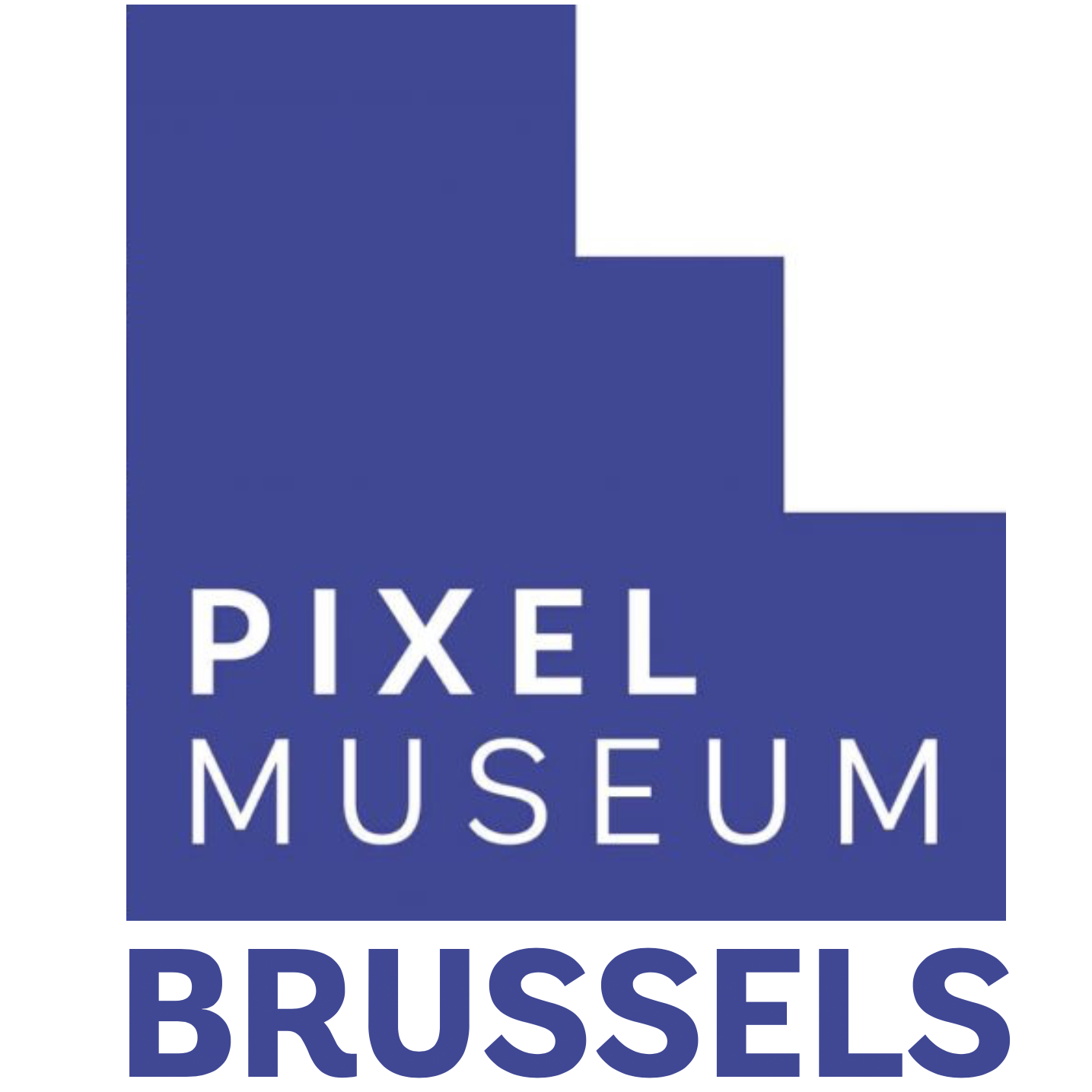 Valentin Boigelot, Rtbf.be, 23 novembre 2020
Tilt (1982-1994), le JV comme loisir
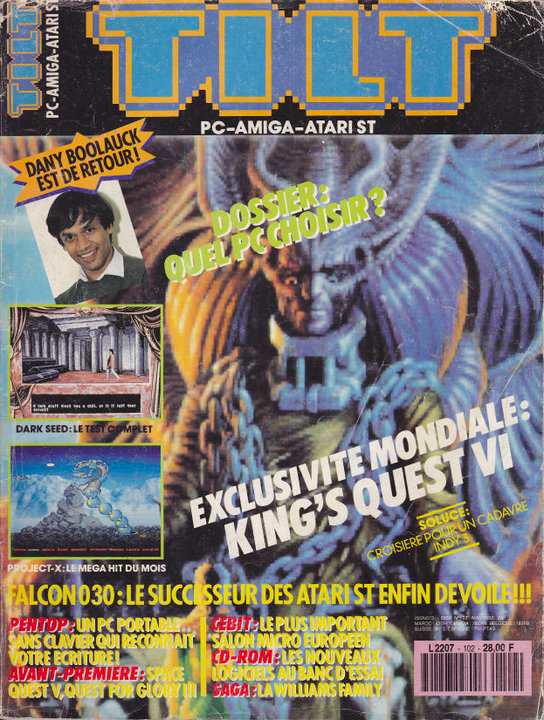 Tilt (1982 – 1994)

Positionnement hybride (revue « pour les enfants » mais méthodes journalistiques pointues)

Besoin de légitimer le jeu vidéo (rubrique « Actuel »)

Primauté de la technique sur l’aspect culturel (descriptions > critiques)

Seul sur son terrain (le premier « vrai » concurrent, Génération 4, n’arrive qu’en 1987 !)

Présence diffuse du jeu vidéo (une activité parmi d’autres : dessin, programmation, musique, flippers, jeux de société électroniques…)

Défense de la micro-informatique comme un vecteur de loisir (contre son utilisation plus sérieuse, cf. « Plan informatique pour tous » et éditorial n°24, p.8, septembre 1985)
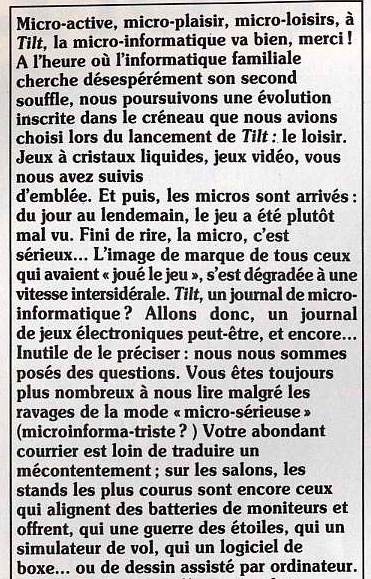 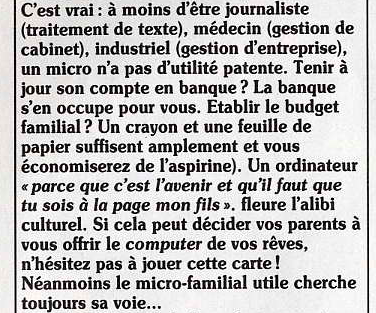 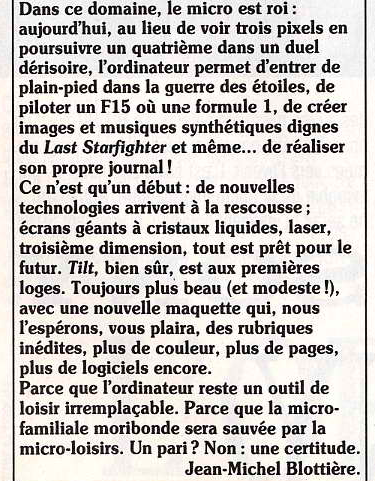 Jean-Michel Blottière, Tilt, n°24, p.8, septembre 1985
Olivier Chazoule « La chasse aux cerveaux a commencé », Tilt, n°3, p.18, février 1983
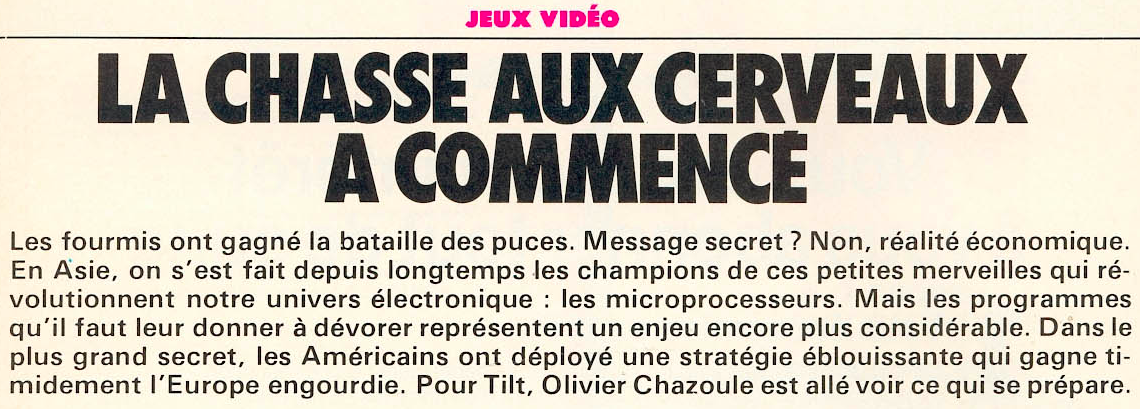 Hebdogiciel, un espace de contre-culture
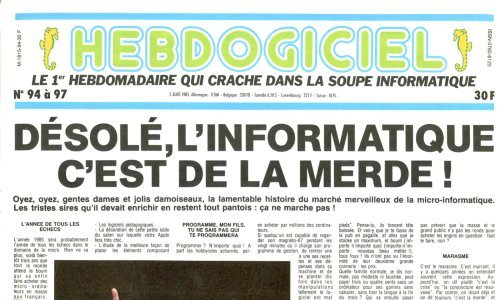 « Je suis très fier de ce titre, affiché sur quelques dizaines de milliers de kiosques un été, alors que la majorité des Français ne connaissaient même pas le mot. Le fait qu’ils apprennent simultanément que 1) il existe un truc qui s’appelle «informatique» et 2) c’est de la merde, de toute façon, m’avait fait rire ». Michel Desangles (ex-Hebdogiciel)
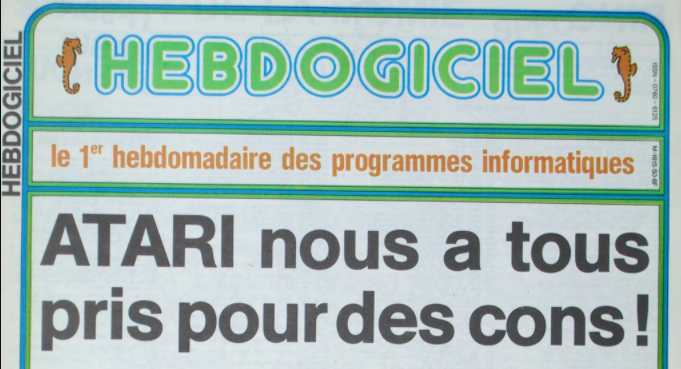 « La particularité [du magazine], c’était bien entendu l’engagement du journal. En fait, non, on ne peut même pas parler d’engagement. “Besoin viscéral d’emmerder le monde” serait plus juste... la rédaction s’est fâchée avec les trois quarts de ce qui n’était pas encore une industrie. Ou les quatre tiers, plutôt ». Xavier « Léo de Hurlevan » Allard (ex-Gen 4)
Une transmission verticale : la lexicalisation
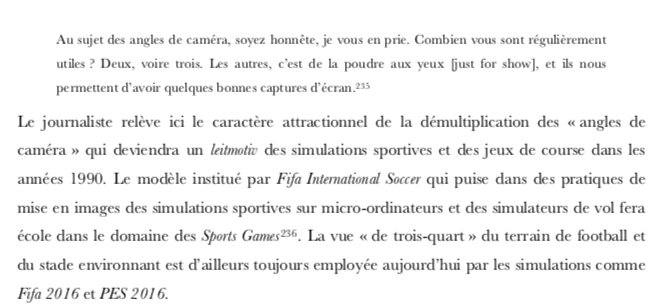 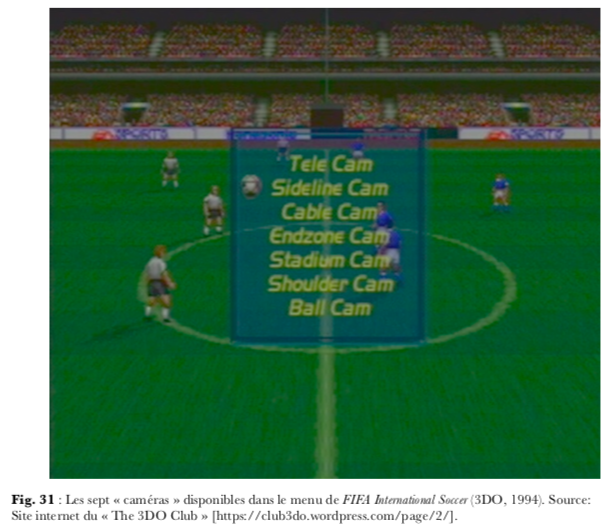 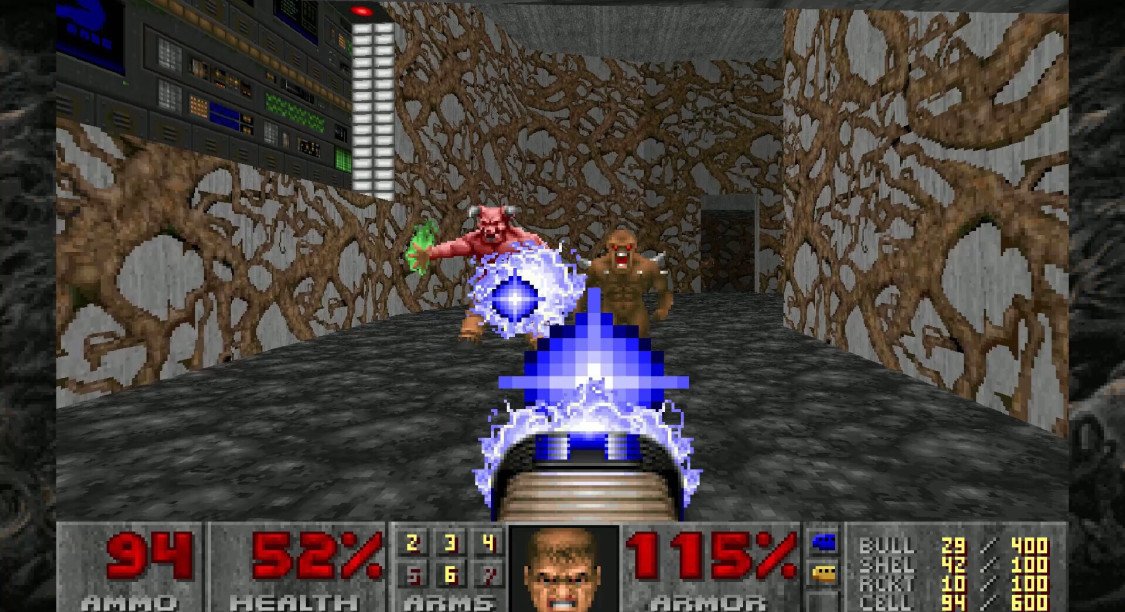 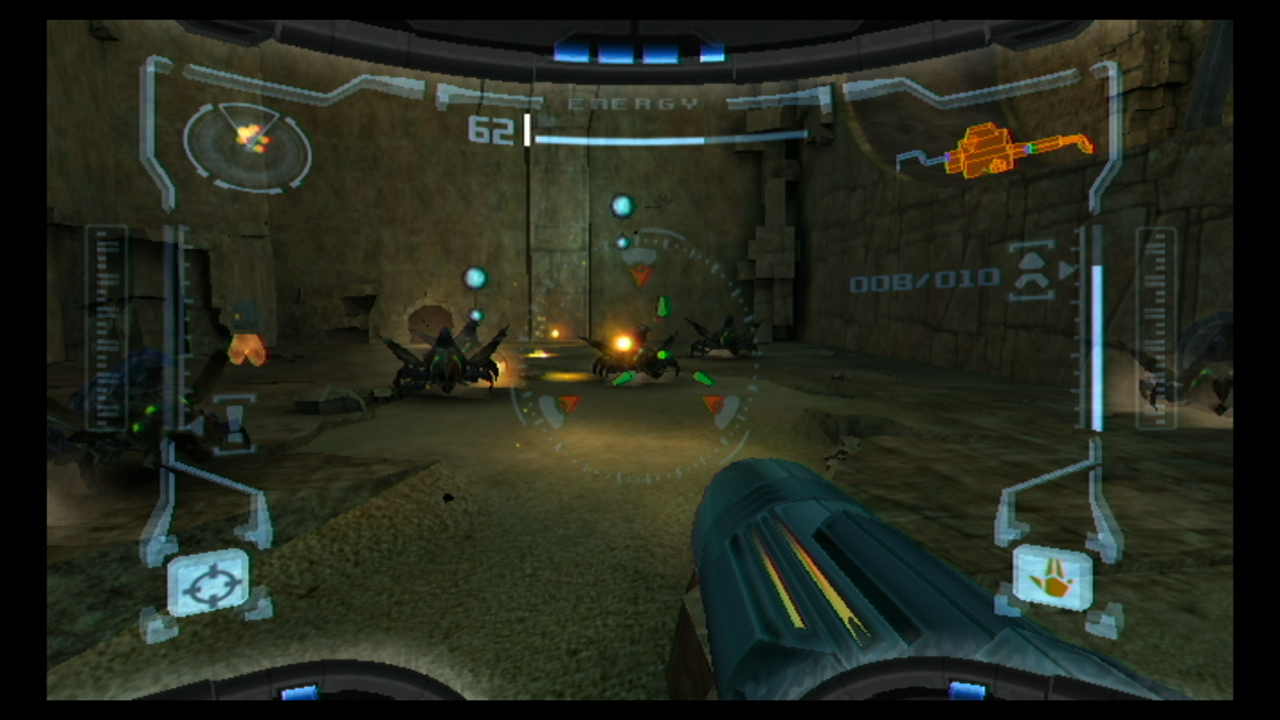 Sélim Krichane, La caméra imaginaire Histoire et théorie des modes de visualisation vidéoludiques, pp.199-200, 2017

Doom, Id Software, 1993
Metroid Prime, Retro Studios, 2002
Les « amis de papier » (BO-Dozo)
« Dans les années 1980, les créateurs de jeux étaient quasiment inconnus (au tournant des années 1980, certains éditeurs comme Atari interdisaient même à leurs créateurs d’être crédités). Dans les années 1990, quelques noms commencent à percer auprès du grand public (Sid Meyer, Shigeru Miyamoto, etc.). À cette époque, les journalistes ont rempli la fonction de repères, dont l’opinion a structuré le domaine. En utilisant pour la grande majorité un pseudonyme, ils incarnent une forme spécifique d’autorité, développent des relations privilégiées avec les éditeurs d’un côté et avec des lecteurs/joueurs de l’autre côté, et jouissent d’une grande reconnaissance. Ces “amis de papier”, le lecteur prend plaisir à les retrouver chaque mois. Chaque journaliste est généralement identifié à un genre de jeu (de combat, de stratégie, de plateforme, etc.) et fournit au lecteur un miroir dans lequel il peut se reconnaître » (Dozo et Krywicki, in Manuel d’analyse de la presse magazine, 2018).
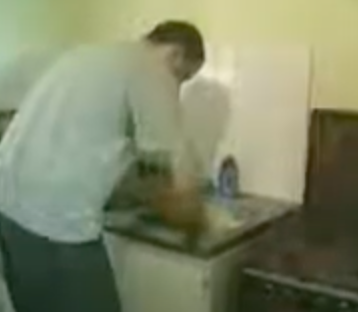 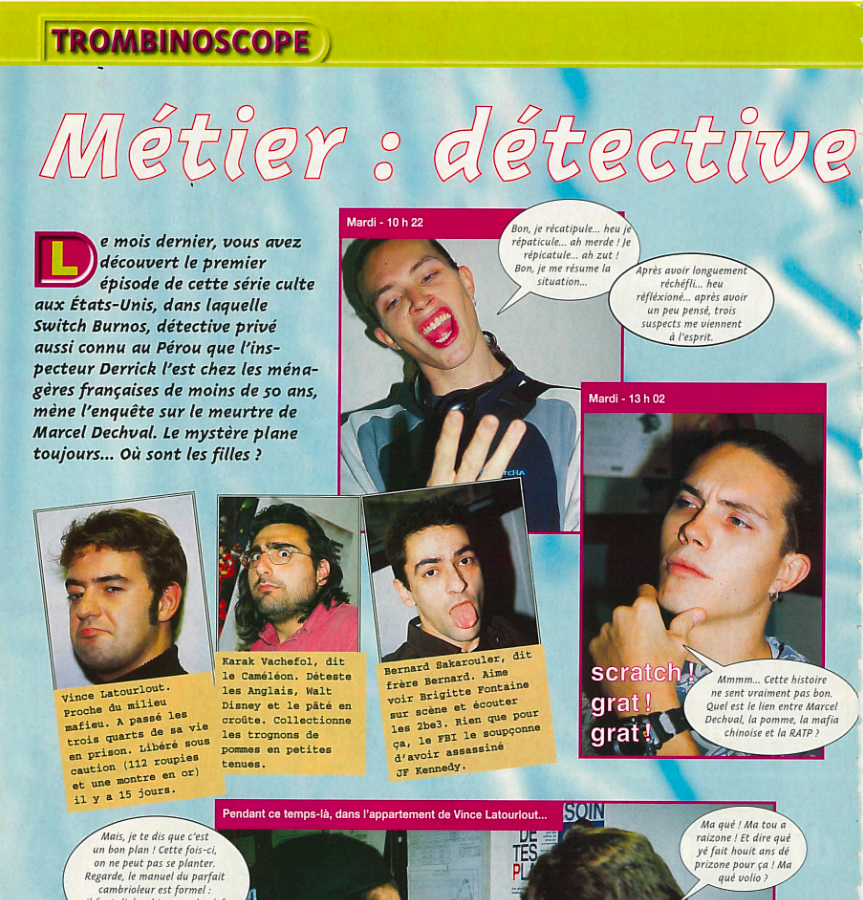 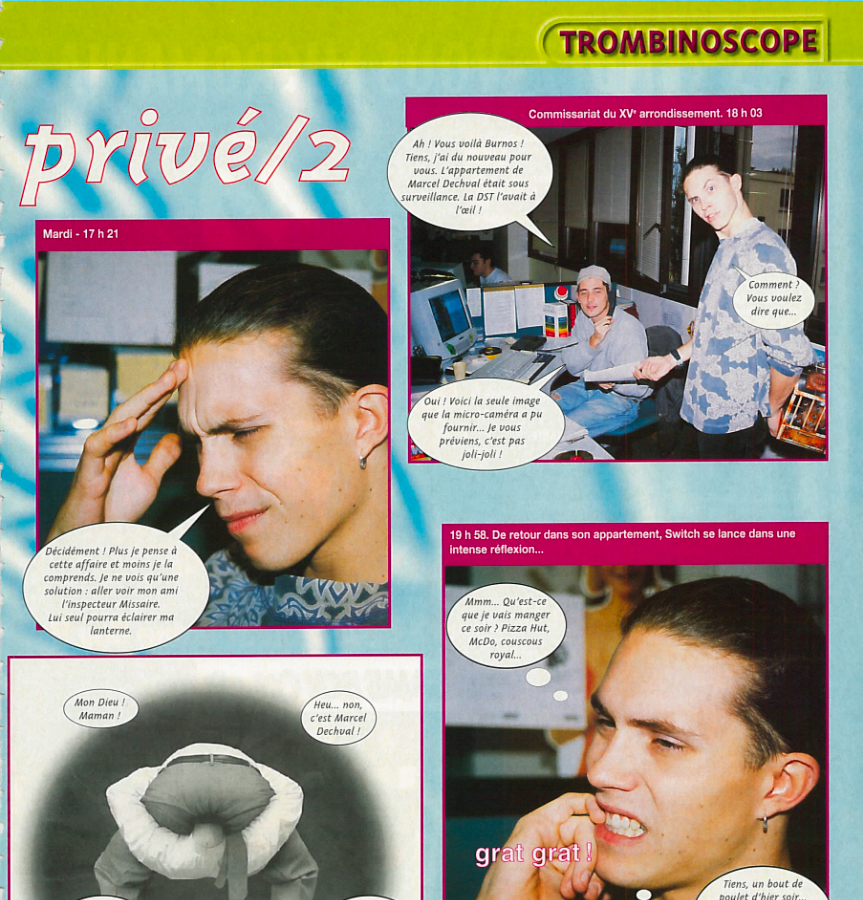 Trombinoscope, Consoles +, n°83, pp.8-9, décembre 1998
Sébastien Hamon et Laurent Sarfati, « Chez nous, à Joystick, les jeux vidéo, c’est notre passion – Chaussette », disponible sur Youtube
Une inversion du phénomène ?
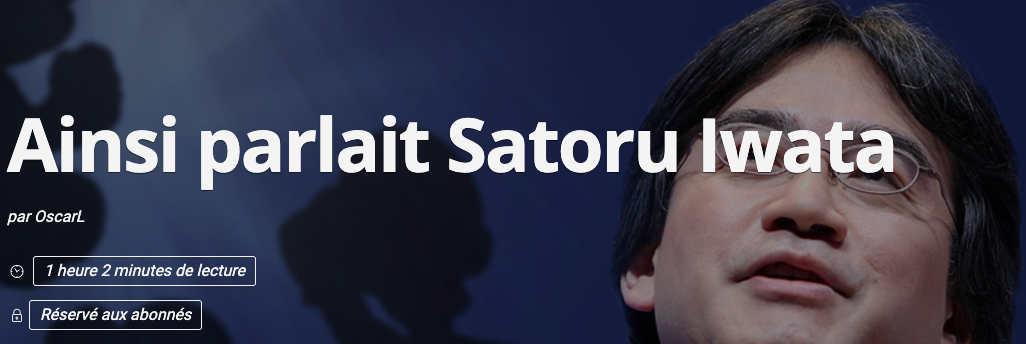 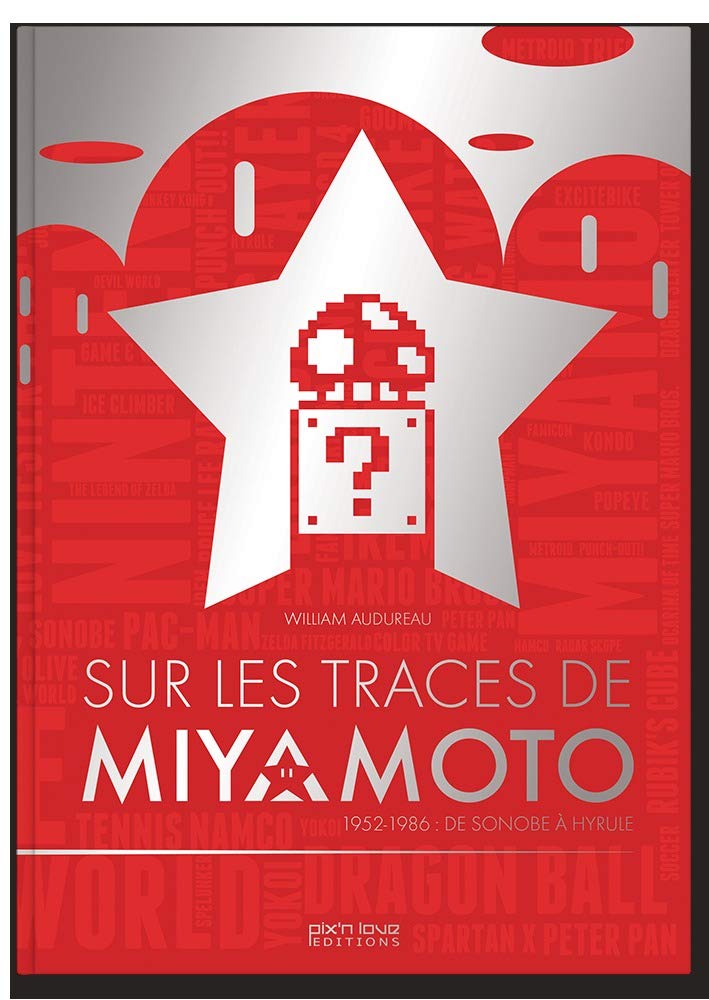 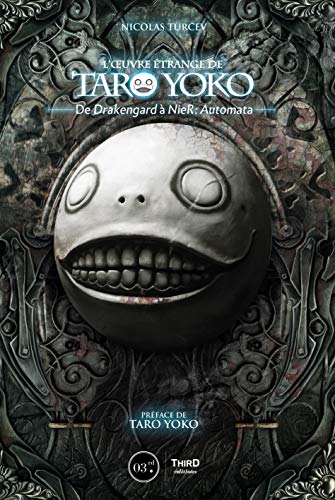 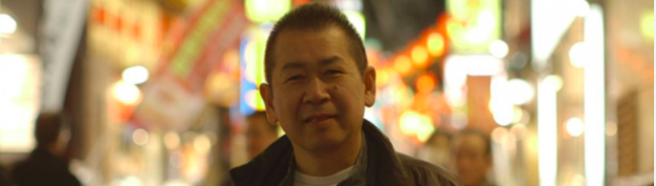 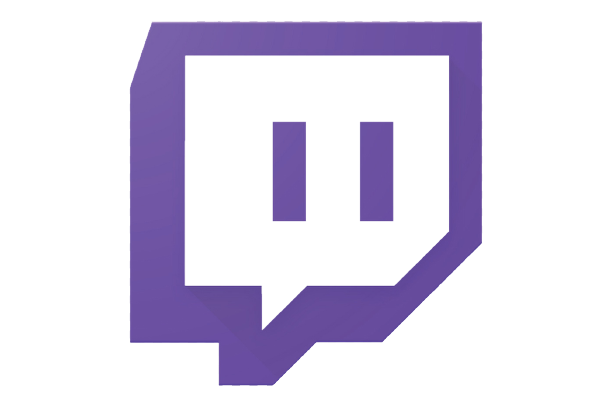 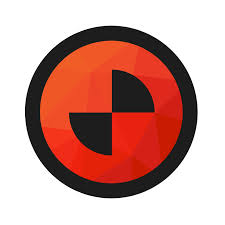 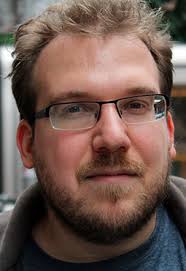 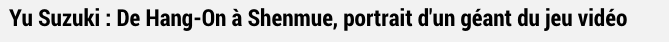 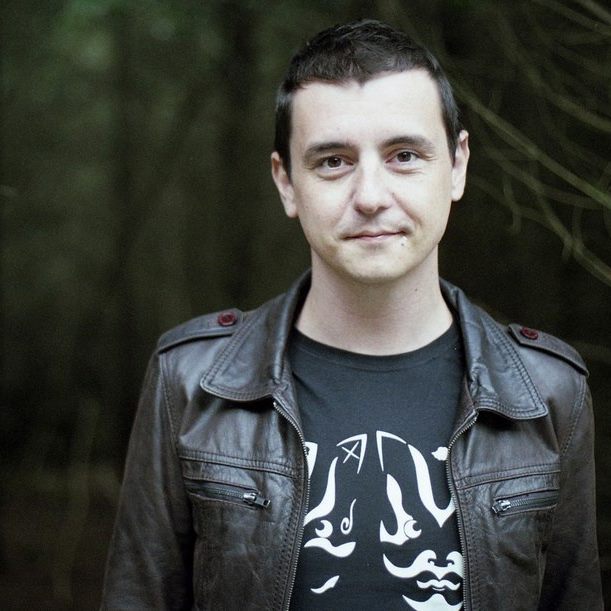 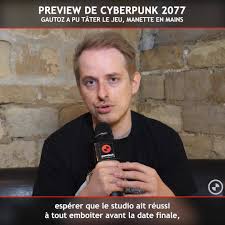 William Audureau, Sur les traces de Miyamoto, Pix’n Love, 2014
Nicolas Turcev, L’œuvre étrange de Yoko Taro, Third, 2018
Oscar Lemaire, « Ainsi parlait Satoru Iwata », Gamekult, 2015
DaFrans, Portrait de Yu Suzuki, Jeuxvideo.com, 2019

Exserv (Benoît Reinier), Gautoz (Gauthier Andres) et Virgile Rasera, de Youtube/Twitch à Gamekult, et vice-versa
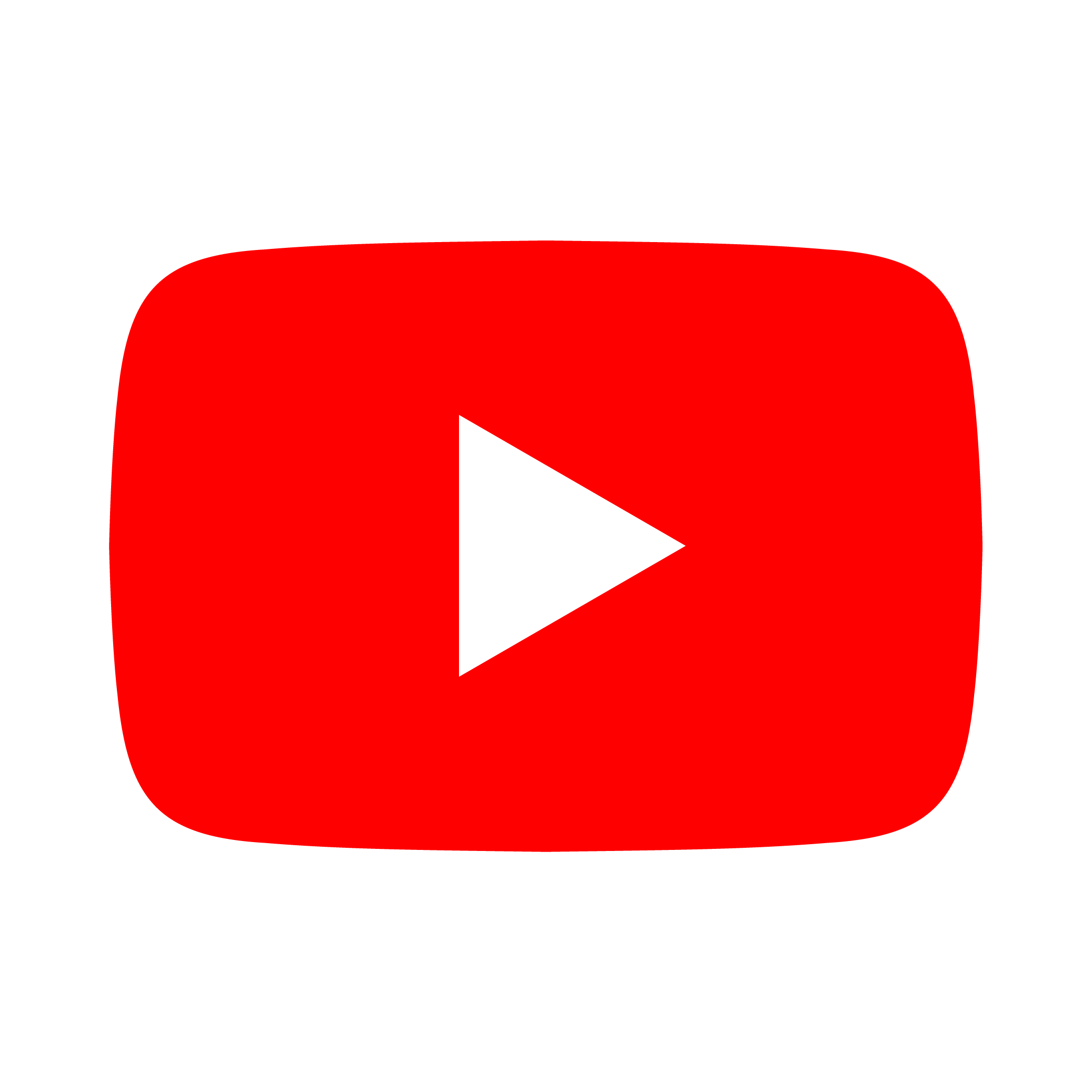 Graeme Kirkpatrick et le gamer habitus
« In these descriptions from later reviews the body of the gamer has closed around the gaming apparatus so that the player’s actions are immediate with respect to what happens on the screen : they do not control their character so much as they are their character. […] The discovery of gameplay is the moment at which the player gets incorporated into the game and it marks the point at which gaming is established as a field, as a cultural institution with an established group of participants.
Gameplay serves as both the core evaluative concept in game discussions and as the mark of authenticity in gaming identity: the true gamer is the one who understands and appreciates good gameplay from within, so to speak » (Kirkpatrick, 2015 : 67-68).
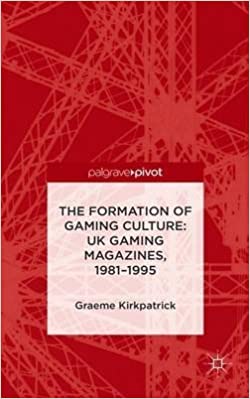 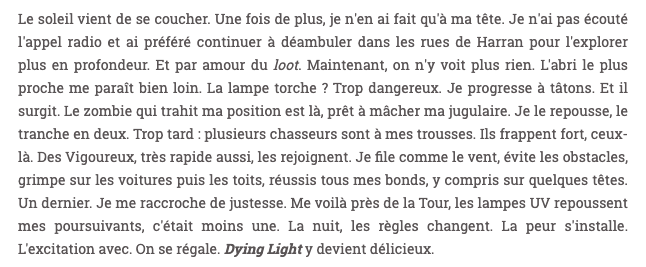 Graeme Kirkpatrick, The formation of gaming culture, Palgrave MacMillan, 2015. 

MOLINARO Gianni, « Test. Dying Light (PC) », Gameblog.fr, 29 janvier 2015.
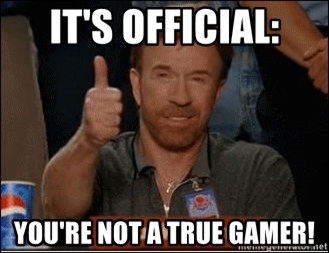 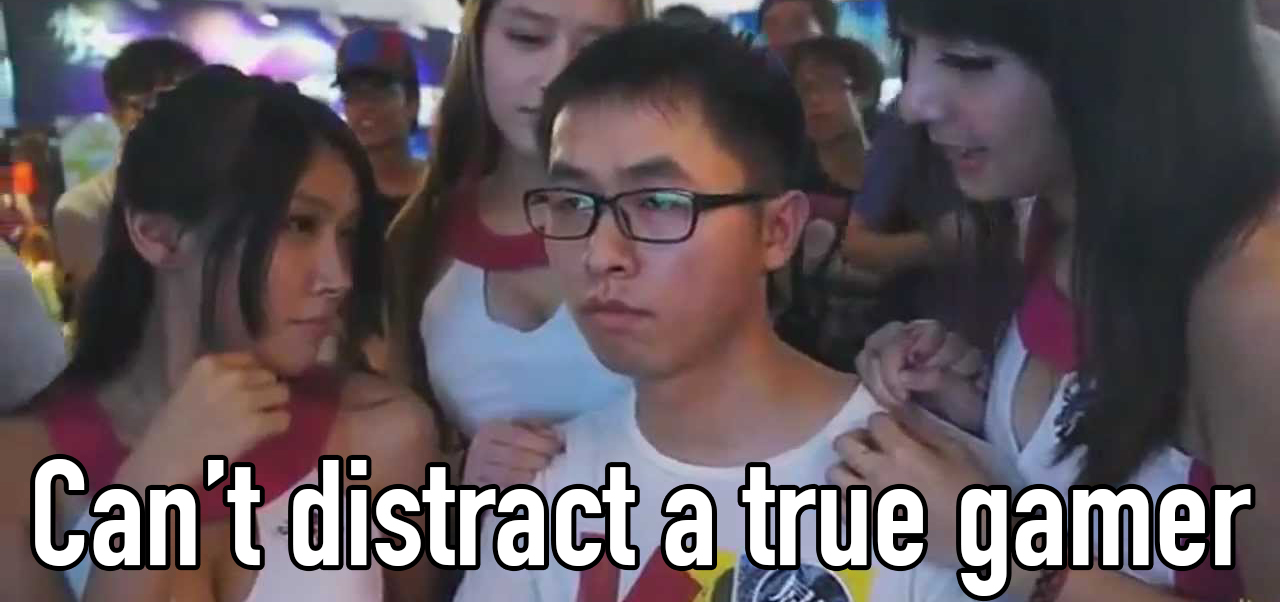 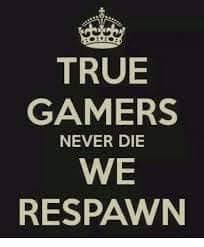 La Distinction (Bourdieu, 1979) appliquée à la presse vidéoludique
« Rejeter l’humain c’est évidemment rejeter ce qui est générique, c’est-à-dire commun, “facile” et immédiatement accessible, et d’abord tout ce qui réduit l’animal esthétique […] au plaisir sensible ou au désir sensuel »  (p.33)
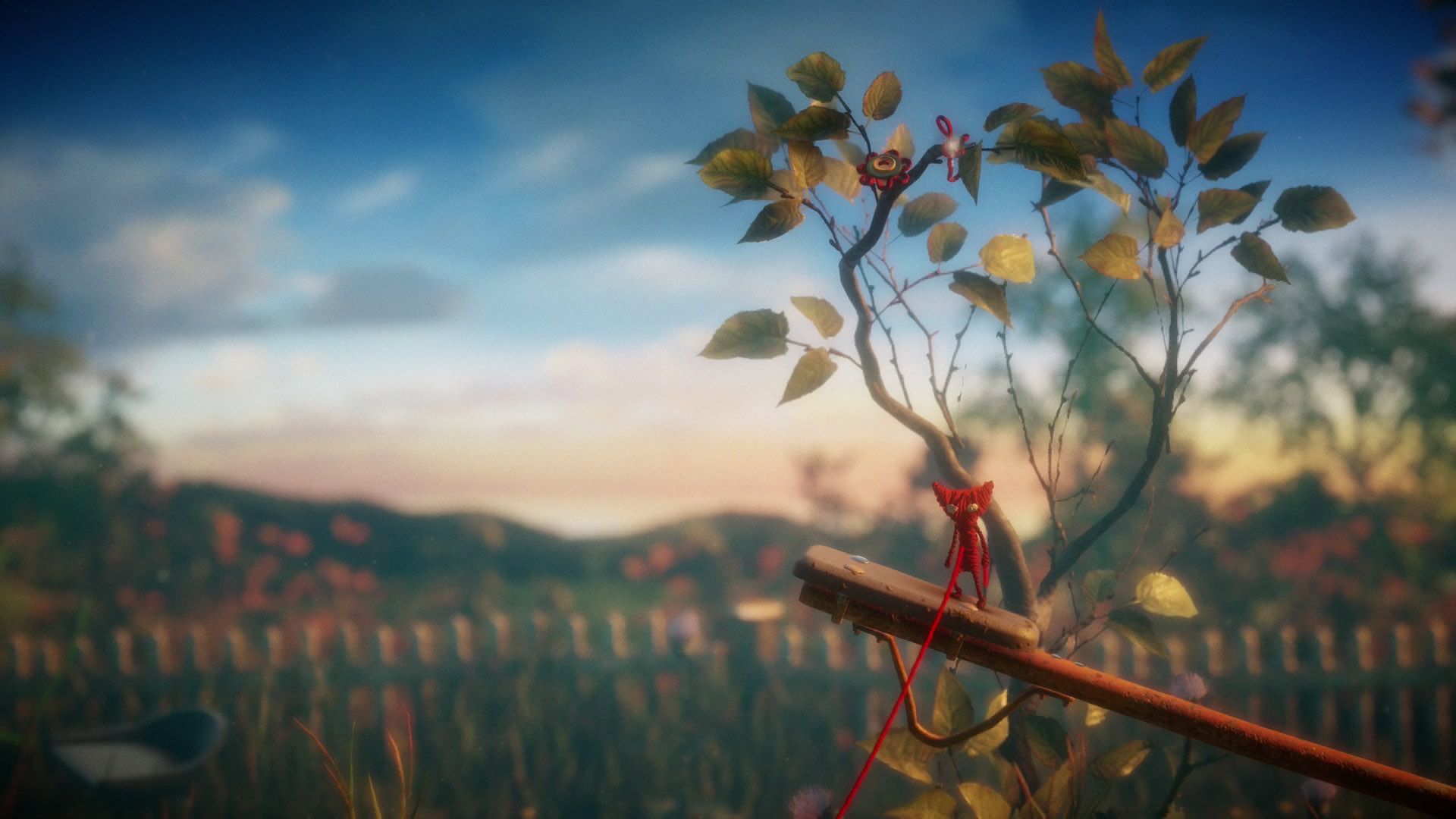 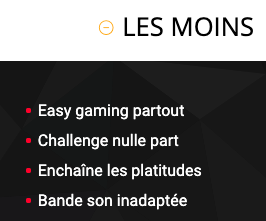 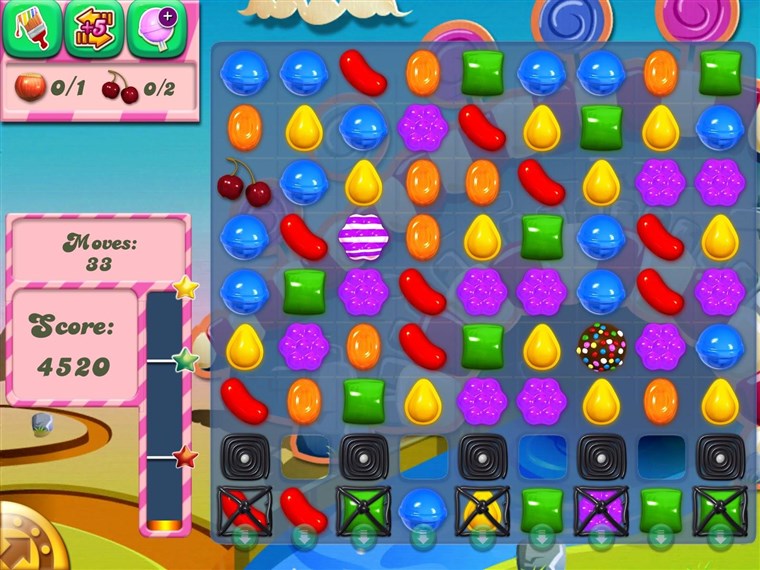 « Cette “esthétique” [populaire] qui subordonne la forme et l’existence même de l’image à sa fonction est nécessairement pluraliste et conditionnelle : l’insistance avec laquelle les sujets rappellent les limites et les conditions de validité de leur jugement, distinguant, pour chaque photographie, les usages et les publics possibles ou, plus précisément, l’usage possible pour chaque public (“comme reportage, ce n’est pas mal”, “si c’est pour montrer aux gosses, d’accord”) témoigne qu’ils récusent l’idée qu’une photographie [ou qu’un jeu vidéo] puisse plaire “universellement” […] Les différents genres [sont] définis par référence à leur utilisation et leurs utilisateurs » (p.43)
Candy Crush Saga, King (2012)
Benoît Reinier, «Test : Unravel”, Gamekult, 8 février 2016
Unravel, Coldwood Interactive (2016)
« What is video game culture ? » (Shaw, 2010)
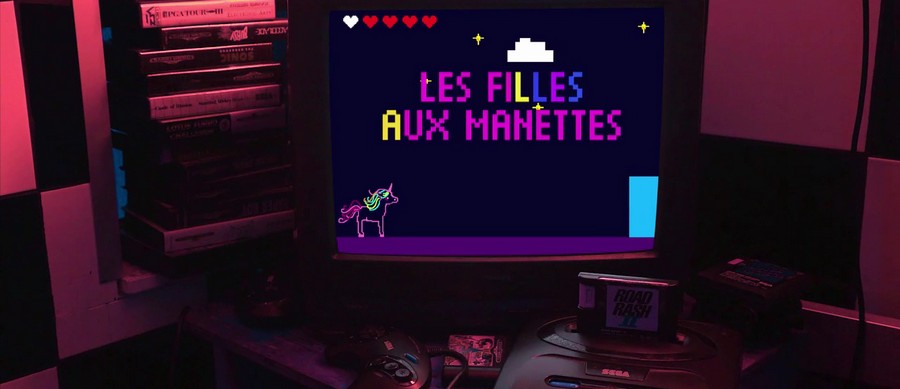 The implication of narrowly defining video game culture, even while simultaneously acknowledging the expansion of this category, is that game studies scholars who study the ‘‘others’’ to this dominant definition are forced to talk about their subject in relation to the perceived center. This is often the case with studies of women gamers (Cassell & Jenkins, 2000; Schott & Horrell, 2000). Most studies of gender and video games take it for granted that ‘‘girls’’ and ‘‘boys’’ play differently and that finding ways of dealing with that can help make video game culture more accessible to female players (Cassell & Jenkins, 2000). (pp.408-409)
The rhetoric used to describe play shapes the study of play, it narrows what we think is valuable for study. Along these lines, one lesson video game studies should learn from cultural studies is that beyond just labeling culture, it is important to unpack why culture has been labeled in certain ways. […] It is to the diversity, not the homogeneity, of the Black experience that we must now give our undivided creative attention’’ (1993, pp. 111-112). As cultural studies ‘‘works with an inclusive definition of culture’’ (Storey, 1996, p. 2), it is best for video game studies to look at video game culture as inclusively and diversely as possible. […] Video game studies, however, should be reflexive, not reactive. The legacy of cultural studies on which video game studies should draw is not to study culture in games, though that is useful as well, but to investigate how video game culture is constructed. This is a critical, not descriptive practice. 
(pp.417-418)
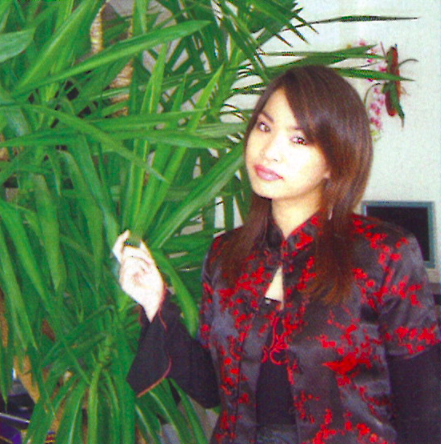 « Les filles aux manettes », Arte, 2016
La joueuse Kayane dans Consoles +, n°167, p.21, décembre 2005
Un milieu sexiste, des femmes sous-représentées
« En fait, les femmes dans le [milieu du] jeu vidéo, ce n’était pas des joueuses. C’était des nanas du marketing, des relations presse… Voilà, c’était des petites nanas mignonnes qui étaient là pour séduire les journalistes. […] ça serait vache de les réduire à ça mais […] moi j’arrivais avec une vrai passion pour le jeu en étant joueuse mais j’avais à cœur de montrer que j’étais une femme. Systématiquement, je m’habillais en robe, vraiment comme une femme […] j’essayais d’être jolie, quoi. Et à partir du moment où j’étais jolie, je n’étais plus une joueuse. […] Et pour moi c’était important pour moi d’être jolie et d’être joueuse, qu’ils comprennent que l’un n’était pas exclusif de l’autre. Lors d’un voyage de presse chez [l’éditeur] Bungie, un de leurs employés est venue vers moi en me demandant “ça va, ça s’est bien passé, comment ils sont, les journalistes ?”. Pour eux, j’étais forcément une attachée de presse » Mathilde « Wanda » Remy (ex-Joystick, dans « Joystick, le podcast – épisode 3)
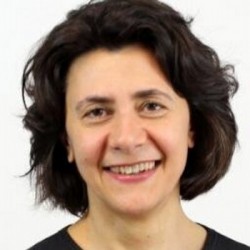 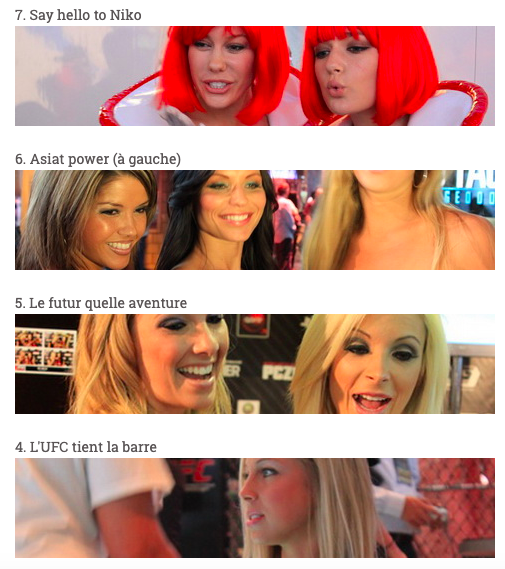 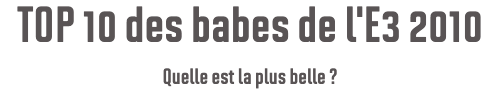 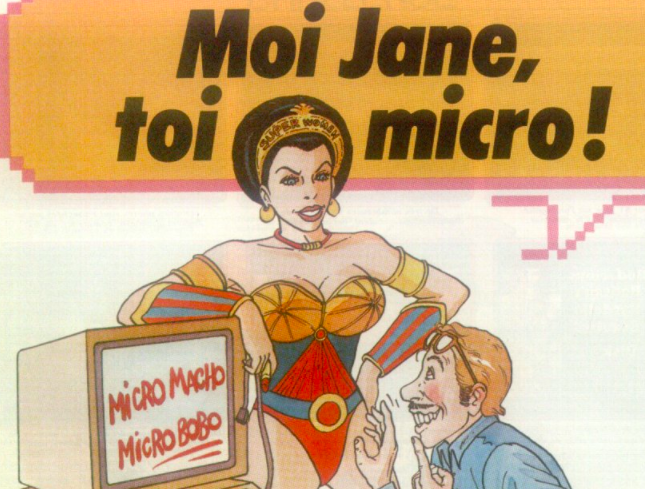 Nathalie Meistremann, « Moi Jane, toi micro ! », Tilt, n56, pp.94-100, juillet 1988
«Top 10 des babes de l’E3 2010 », Gameblog, 25 juin 2010

À lire : Colin Sidre, « Du “créateur du mois” au “courrier des lecteurs” : de l’invisibilisation des femmes dans la presse jeu vidéo », goutarcade.hypotheses.org
Kishonna Gray, Gerald Voorhees, Emma Vossen, Feminism in Play, Palgrave Macmillan, 2018.
Le Gamegate et la Ligue du LOL
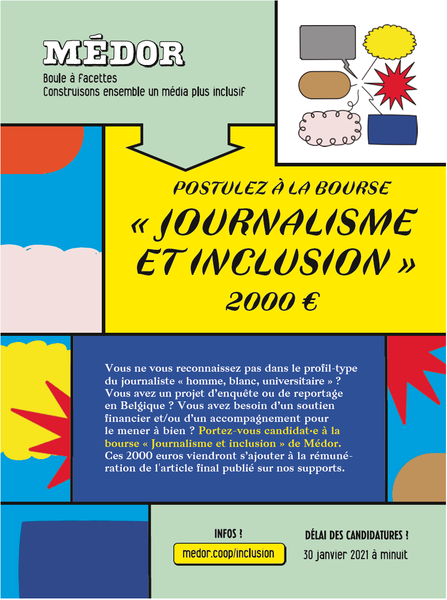 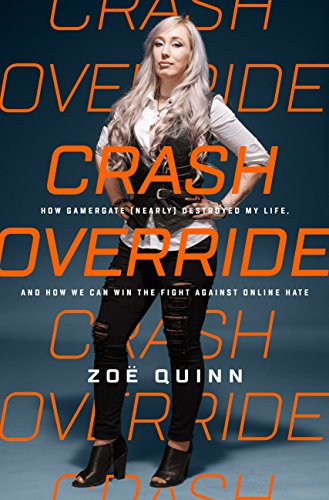 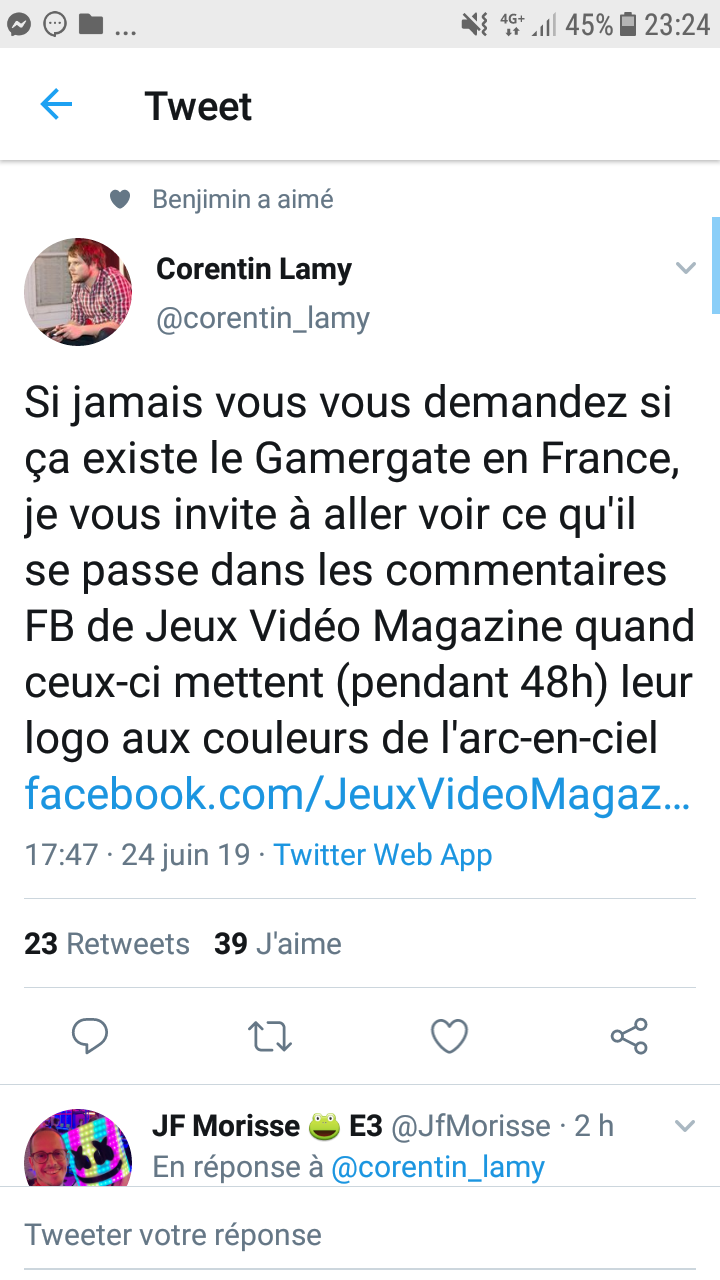 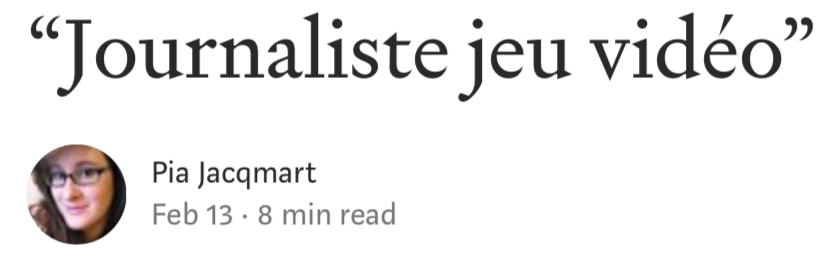 Médor, bourse « Journalisme et inclusion », 2021
Crash Override : How Gamegate (nearly) destroyed my life and how we can win the fight agains online hate,  Public Affairs, 2017
@Corentin_lamy, tweet du 24/06/2019
« Qui sont les joueurs de jeu vidéo ? », Game Spectrum (disponible sur Youtube)
Du vertical à l’horizontal – Les magazines comme interfaces de rencontre
« Les petites annonces ont joué un rôle très important en aidant les rassemblements. Dans Tilt, elles ont permis la constitution de clubs de passionnés. De manière générale, dès les années 1980, avec ces clubs locaux, mais ensuite grâce au courrier des lecteurs par exemple, qui laisse beaucoup de place aux guerres entre fans de machines, la presse spécialisée incarne le premier lieu où les joueurs et joueuses peuvent échanger entre eux/elles ». Colin Sidre (dans Presse Start, p.26)
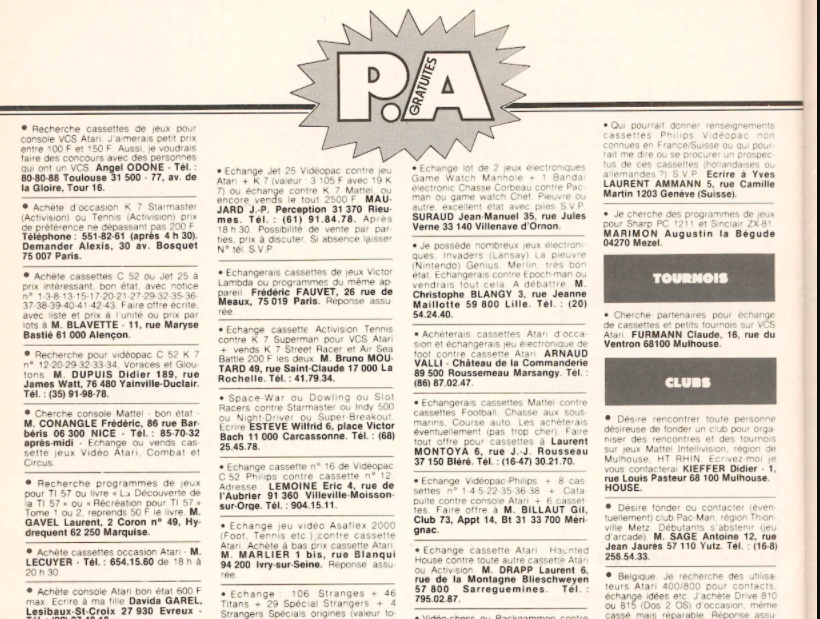 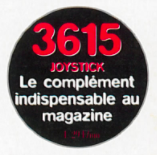 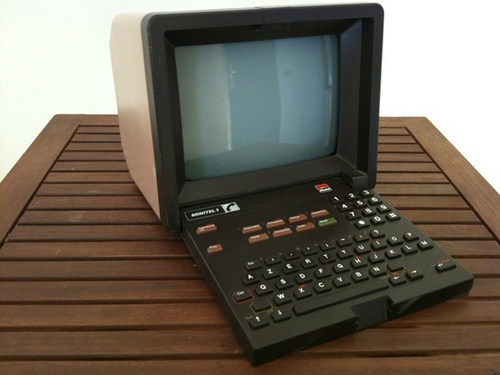 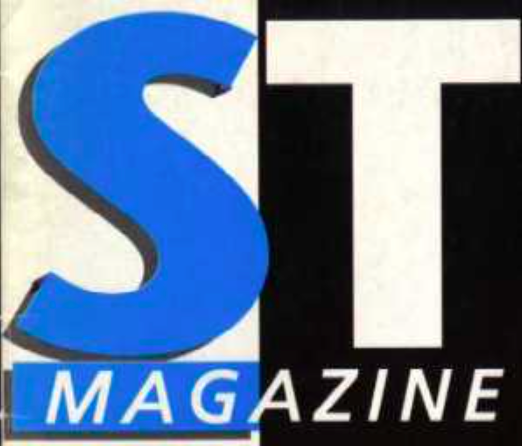 Tilt, n°3, p.86, février 1983
ST Magazine (Pressimage, 1985-1998)
Joystick, n°96, p.4 (septembre 1998)
La presse vidéoludique s’accroche au Minitel : un refuge communautaire ?
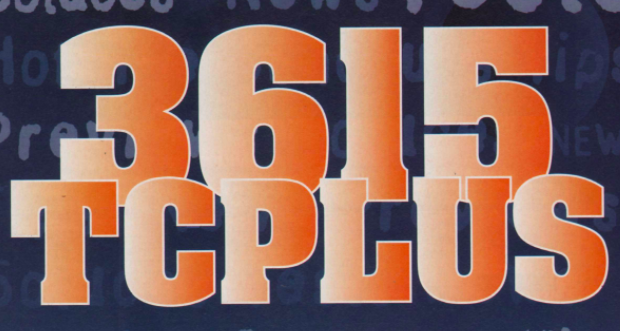 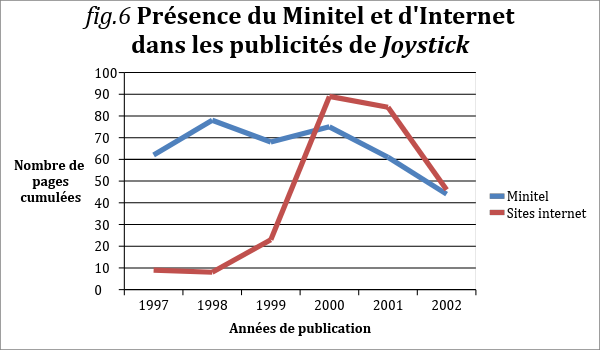 Présence du Minitel et d’Internet dans les publicités du magazine Joystick

Consoles +, n°95, p.82, décembre 1999
Relations horizontales – les lecteurs participent au contenu des médias
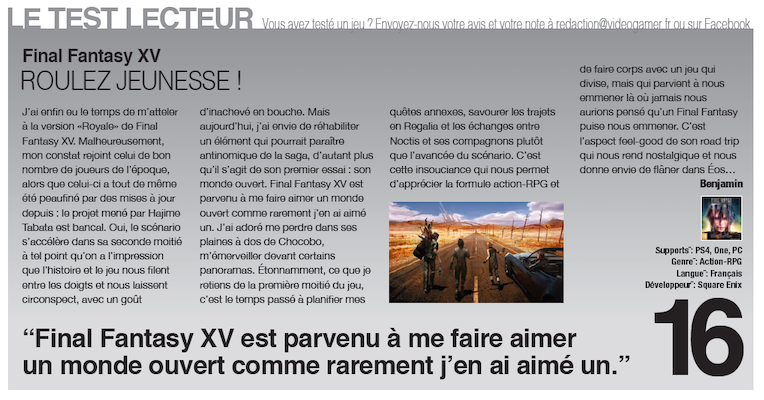 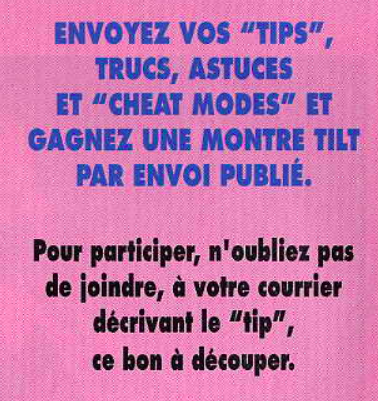 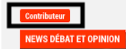 Consoles +, n°3, p.102, novembre 1991
Articles « contributeur » sur Jeuxvideo.com
Video Gamer, n°86, p.9, avril 2020
Mia Consalvo et le gaming capital
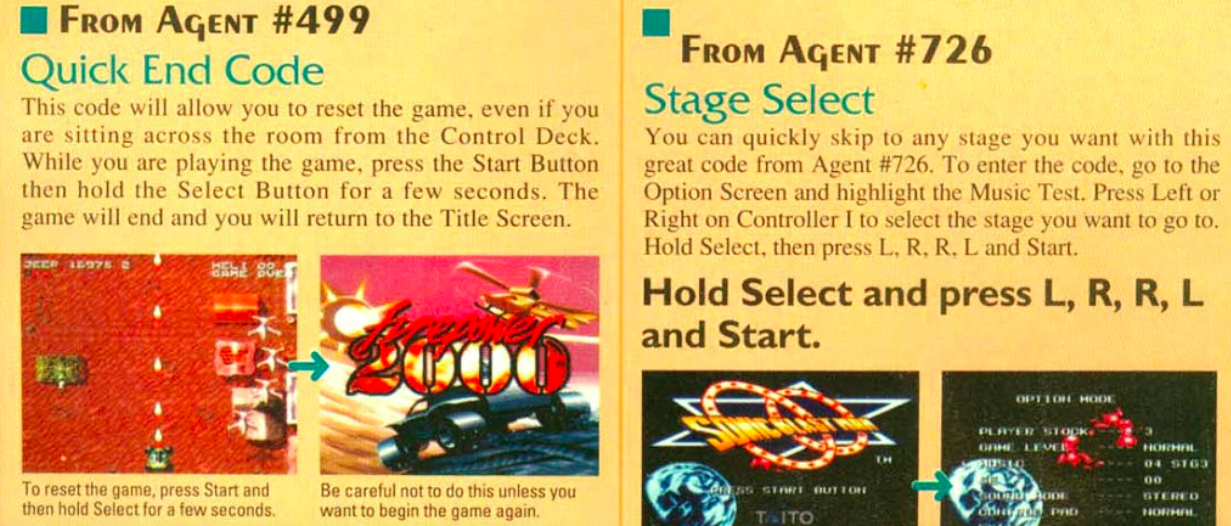 Le « capital ludique » désigne les connaissances à propos du jeu vidéo en général ou d’un jeu en particulier qu’un agent peut ensuite valoriser, par exemple lors de discussions autour du jeu vidéo. 

À travers l’exemple de la rubrique Secret Agent du magazine officiel américain Nintendo Power, Mia Consalvo illustre comment la presse spécialisée incarne un espace d’échange de capital ludique entre journalistes et lecteurs. Dans ces pages, les rédacteurs livrent à leurs récepteurs divers astuces des jeux, normalement tenus secrètes.

La consultation d’un magazine livre aussi des informations sur l’industrie en général. Mia Consalvo prend ainsi l’exemple des dates de sortie des jeux vidéo et d’autres produits vidéoludiques : il s’agit de paramètres périphériques aux jeux eux-mêmes qui fournissent des connaissances globales sur le marché du jeu vidéo. Toutes ces informations, à propos d’un jeu ou du secteur dans sa globalité, font croître le capital ludique du lecteur.
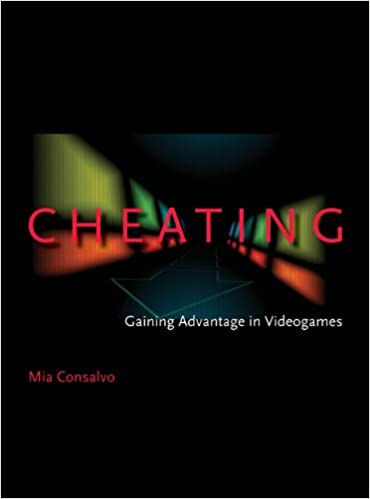 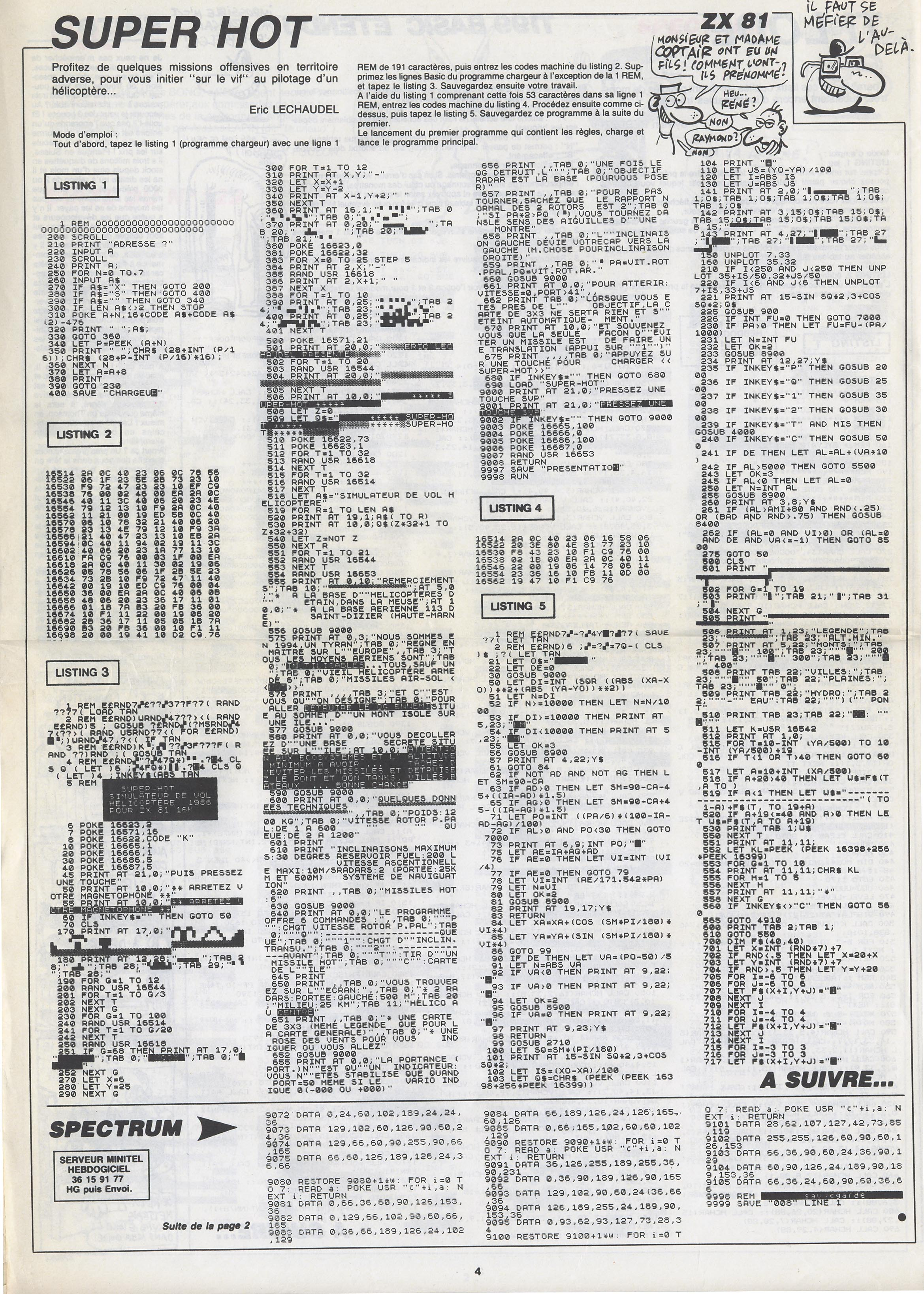 Nintendo Power, n°52, p.47, septembre 1993
Hebdogiciel, n°130, p.3, 11 avril 1986
Mia Consalvo, Cheating : Gaining advantage in Videogames, MIT Press, 2007
Subdiviser le capital ludique
Le capital ludique est envisagé comme une disposition propre aux joueurs de jeux vidéo. Il leur permet, selon les théories de la  « gaming literacy » (Zimmerman, 2009), d’accumuler des « connaissances critiques » qui les transforment « par leur capacité à comprendre et à manipuler des types de sens spécifiques » à ce médium (Mauger, 2012 : 4). Dans une optique similaire, le chercheur français Olivier Mauco envisage le capital ludique comme un vecteur potentiel de distanciation des joueurs à l’égard des serious games politiques (2008 : 83). D’autres auteurs s’intéressent à la façon dont les publics de joueurs mobilisent leur capital ludique en tant que « social currency » (« monnaie d’échange sociale » ; Walsh et Appreley : 2008 : 4-5 ; Tyni et Sotamaa, 2014 : 111) ou ressource qui influence leur création (Lefebvre, 2017). La lecture de toutes ces sources révèle une notion plurielle et hétérogène, plus compréhensible une fois subdivisée.
Capital ludique encyclopédique
Connaissances théoriques qu'un acteur développe à propos de l'industrie du jeu vidéo en général, avec une optique transversale, aussi bien à propos des œuvres et de leurs créateurs (équipes de développement, historique de l'apparition d'un genre de jeu donné...) que des machines. Il fait nécessairement appel à des informations « du passé », intériorisées puis potentiellement reconvoquées dans des contextes nouveaux.
Capital ludique spécifique
Connaissances qu'un acteur accumule à propos d'un jeu en particulier, qui peuvent être internes (par exemple, connaître un niveau par cœur) ou externes (voir l'exemple du metagame des jeux multijoueurs compétitifs).
Capital ludique psychomoteur 
Capacités d'exécution "techniques" d'un acteur ; sa faculté à "bien jouer" selon les règles établies par le jeu. Il peut concerner un jeu en particulier ou la maîtrise de périphériques (manette, clavier, accessoire...) Dans les conversations populaires autour du jeu vidéo, il est communément appelé "skill".
L’exemple du Foot
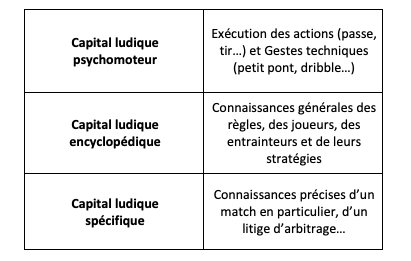 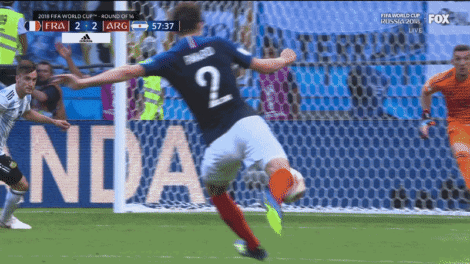 L’exemple du “Hadoken”
CAPITAL LUDIQUE PSYCHOMOTEUR
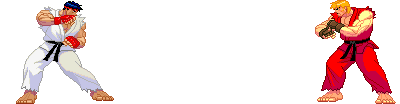 CAPITAL LUDIQUE ENCYCLOPÉDIQUE
CAPITAL LUDIQUE SPÉCIFIQUE
L’exemple du “Hadoken”
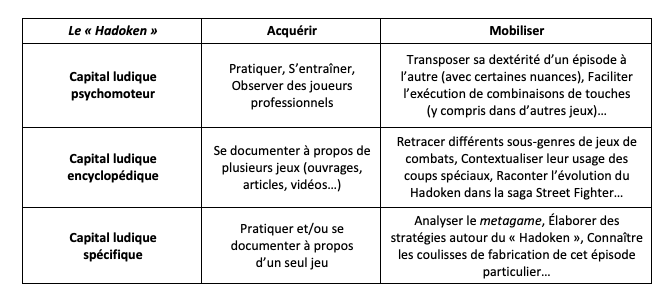 Les “soluces” : du capital ludique psychomoteur et/ou spécifique
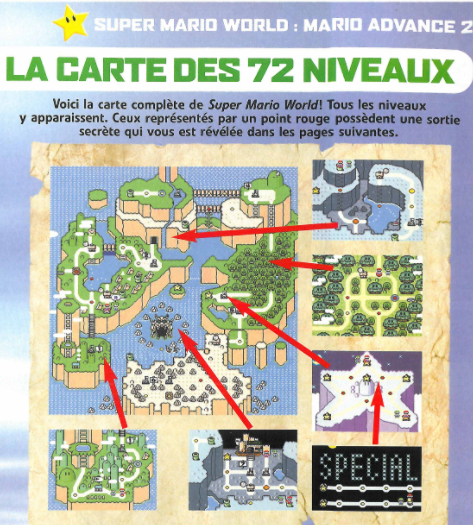 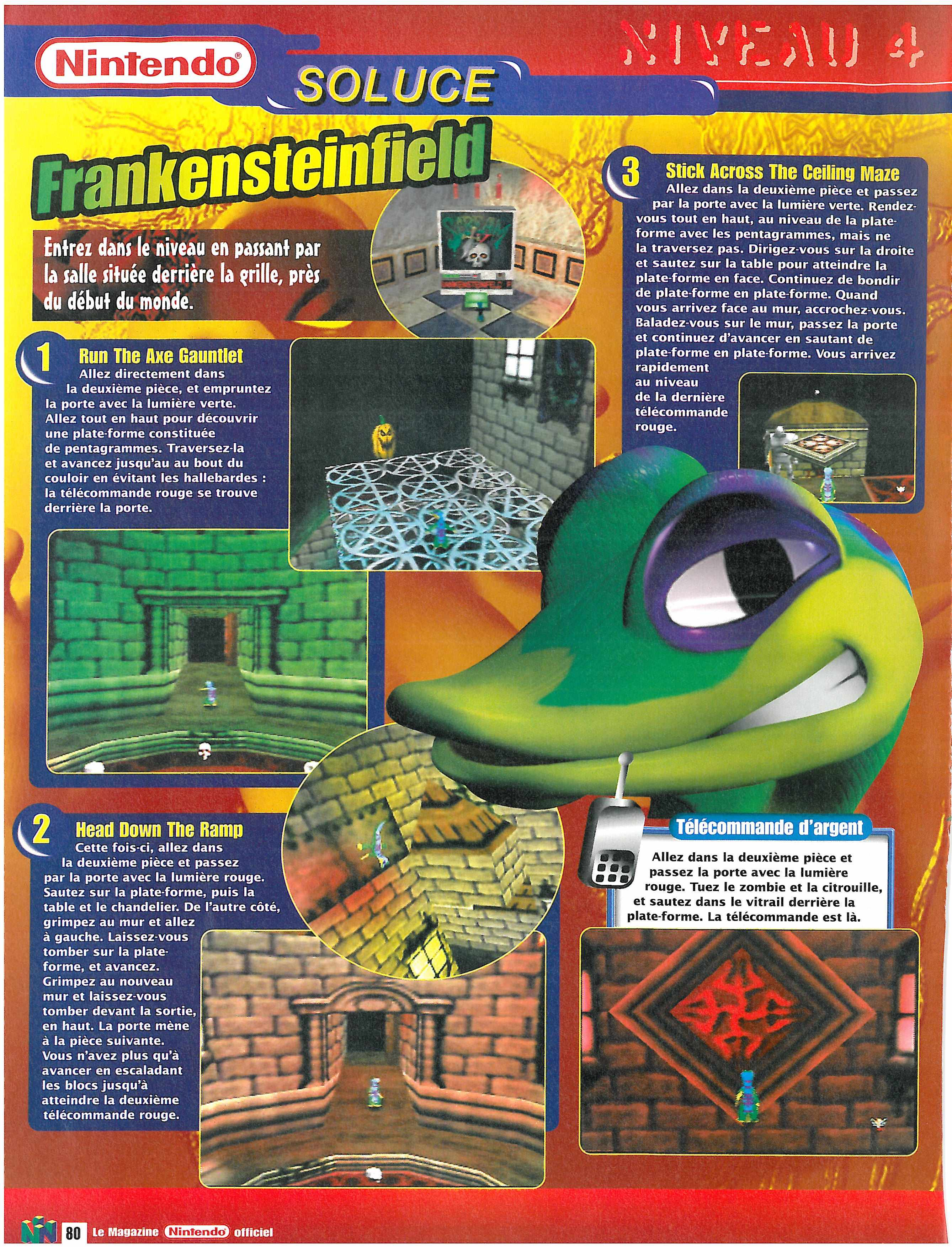 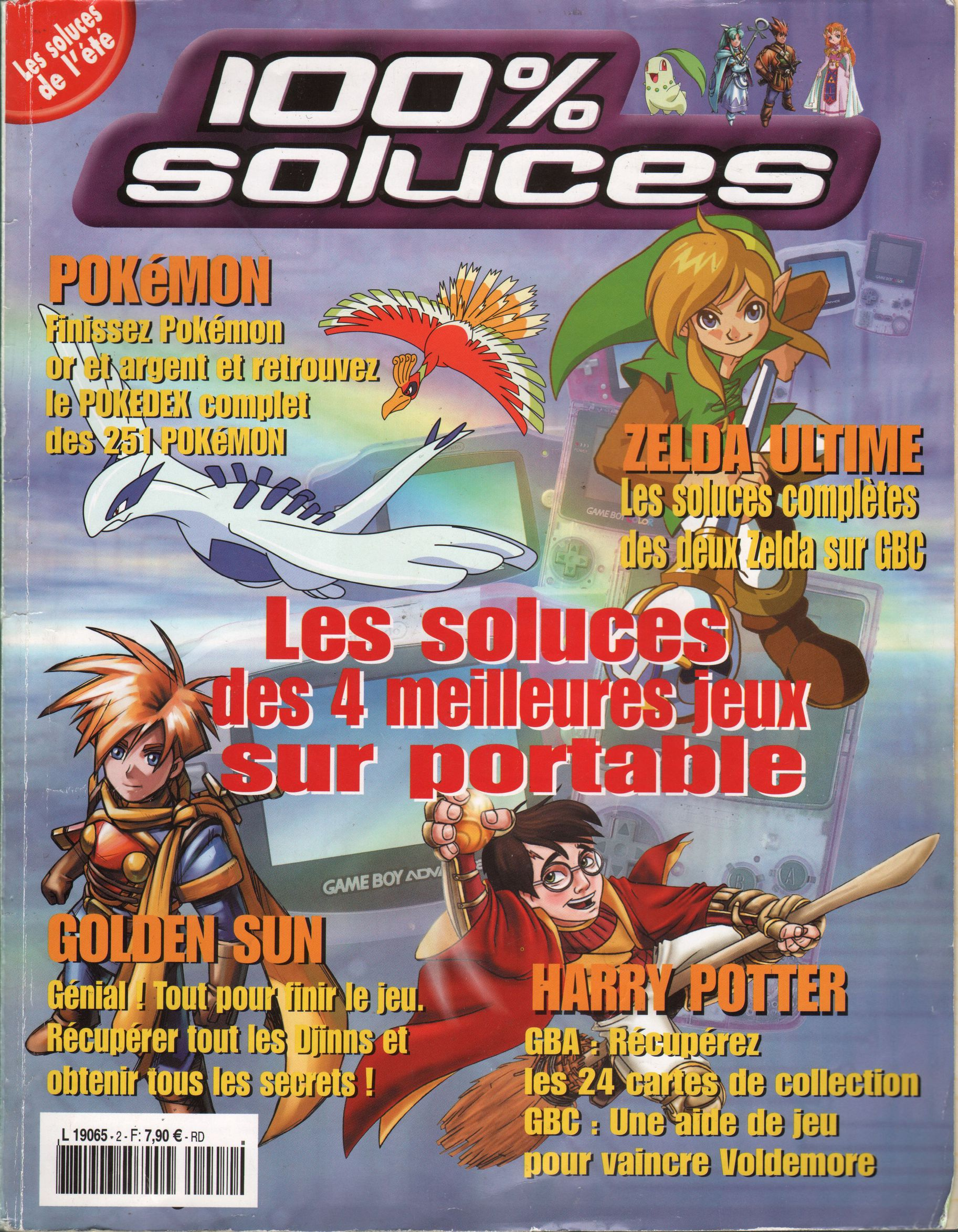 Youtube a pris le relais
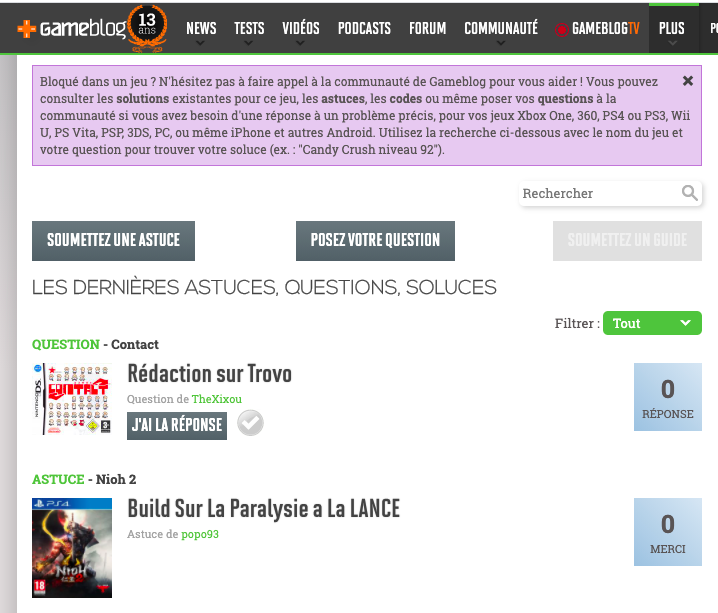 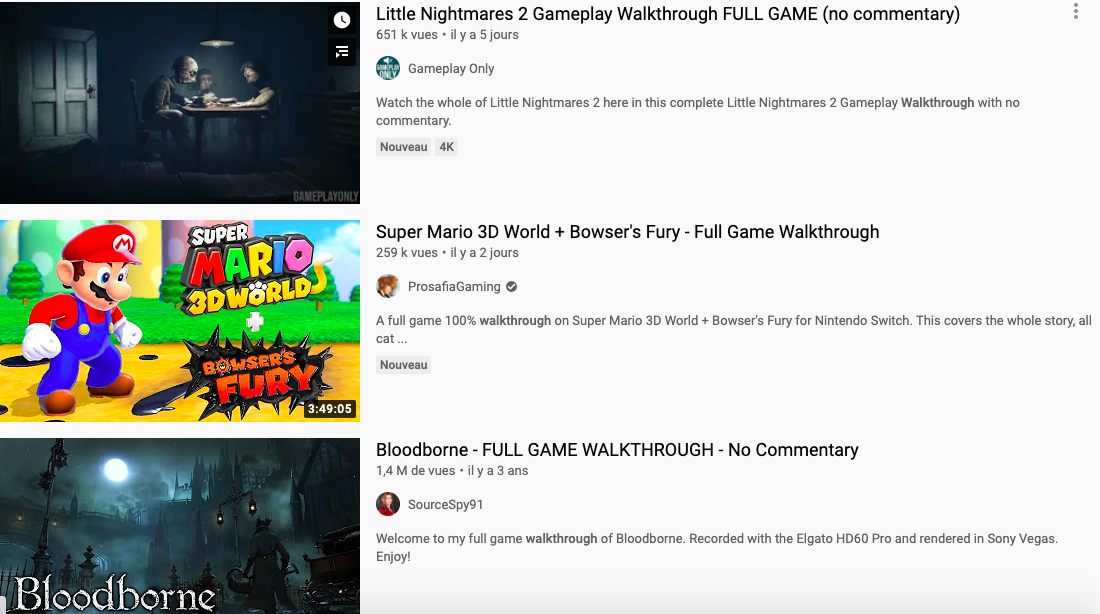 « Guide vidéo 100% pour Bioshock », Jeuxvideo.com

Rubrique « astuces », Gameblog.fr
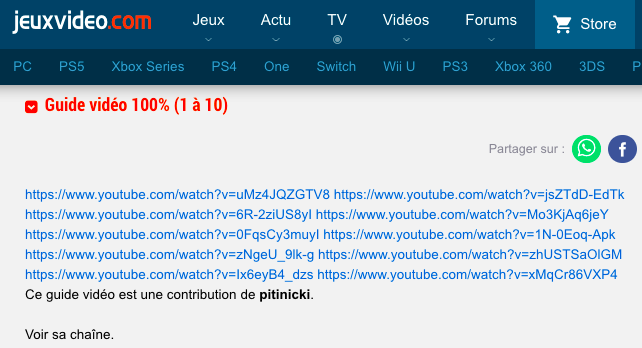 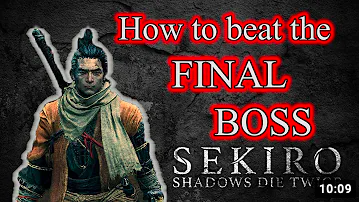 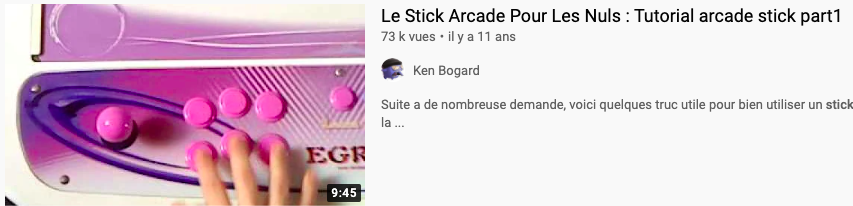 La soluce, une tâche ingrate ?
« Je n’ai jamais aimé les soluces. J’ai fait celle de Final Fantasy VIII, au tout début de ma carrière j’ai clairement compris que c’est quelque chose qui ne m’intéressait pas, en fait. Ça ne m’intéresse pas de dire aux gens comment terminer un jeu. […]. En termes d’écriture, c’est… c’est… je ne sais pas comment dire ça poliment. C’est cristallin, on va dire, il n’y a pas de style, pas d’envie. Voilà, c’est comme un test de jeu vidéo qui vous parle des graphismes, de l’animation et du son quoi, ce n’est pas très intéressant » Daniel Andreyev, journaliste indépendant pour Gamekult, Slate, Pixels, etc.).
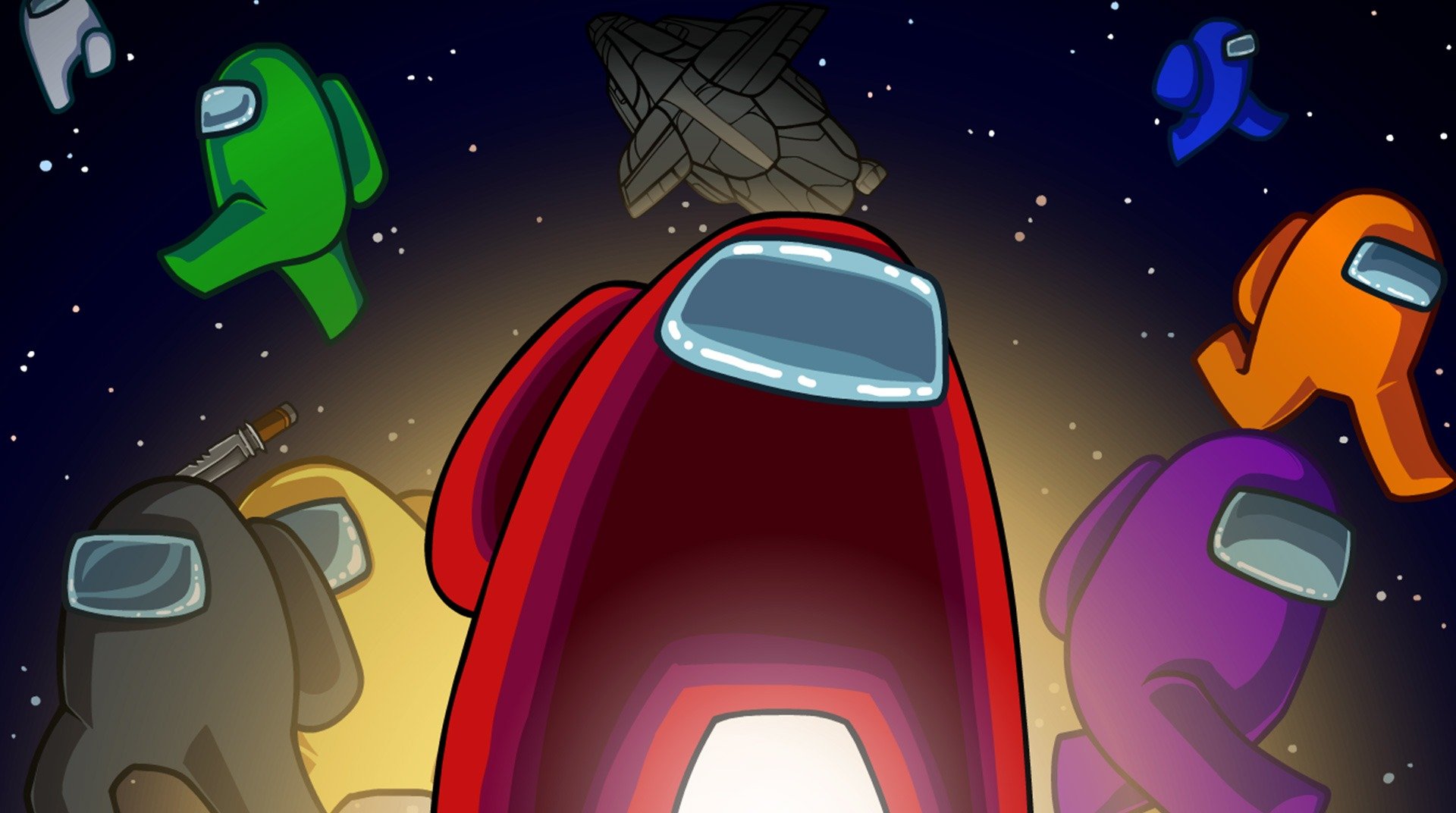 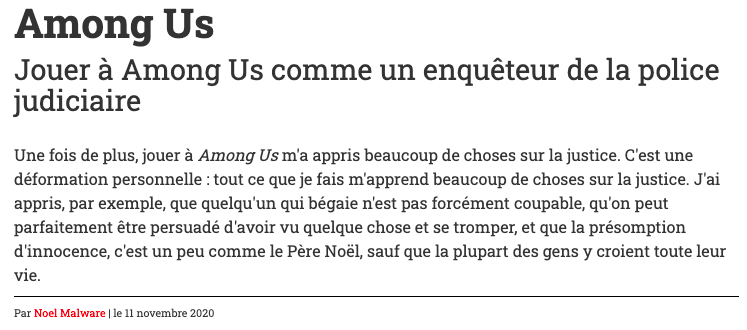 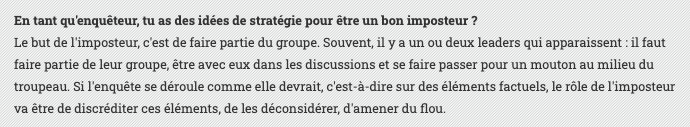 Emmanuel Denise, « Jouer à Among us comme un enquêteur de la police judiciaire », Canard PC, 11 novembre 2020
Hier : se désolidariser des journalistes
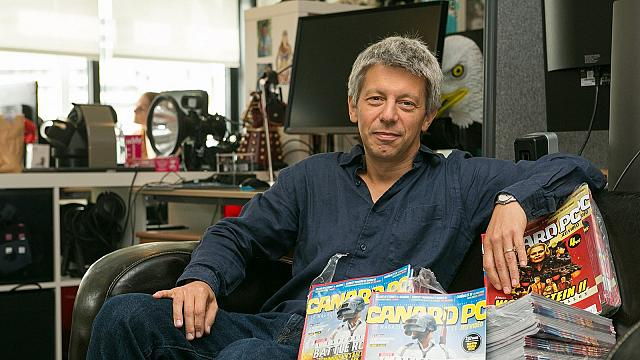 « À Joystick à la fin des années 1990, le credo était plutôt : “on ne se revendique pas comme journaliste”, parce que les journalistes, c’était ceux qui racontaient n’importe quoi sur les jeux vidéo. On était plutôt dans la position consistant à dire : “on est des sales gosses, on fait ce qu’on a envie de faire, et vous nous suivez si vous voulez” . « C’était une question de formation dans le sens global, c’est-à-dire que [les journalistes de l’époque] n’avaient pas le goût de faire [autre chose que de traiter des nouveautés]. Décrocher son téléphone pour appeler les gens ça les faisait chier, ce qu’ils voulaient c’était jouer aux jeux vidéo ». Ivan Gaudé, directeur de la publication de Canard PC
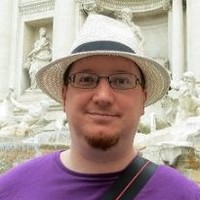 « Ce n’était pas quelque chose dont je voulais faire mon métier. Je voulais le faire en plus, sur le côté, pour pouvoir garder cette liberté d’expression, ne pas être inféodé au fabriquant [des composants hardware que je testais]. […] On ne se qualifiait pas de journalistes, à l’époque. [On revendiquait le statut d’amateur] parce que, dans l’esprit des gens, à l’époque, être journaliste c’était être corrompu. Pour dire les choses comme moi en tant que lecteur et les autres lecteurs les ressentaient ». Samuel Demeulemeester, ex-rédacteur en chef de Canard PC Hardware
La culture du produit et du secret
« On est tellement élevés, dans la culture jeu vidéo, à penser que tout tourne autour du produit que, ce qui a longtemps servi de scoop et d’investigation dans la presse jeu vidéo, c’était d’obtenir des leaks ou des informations sur la sortie, sur le concept d’une console avant qu’elle soit annoncée. Et je pense que ça en dit très très long sur le malentendu de ce secteur […] On ne pense pas au fait que les éditeurs ont réussi à mettre en place une espèce de structure de pensée dans laquelle tout tourne autour de la question du produit. […] C’est-à-dire que quand on arrive dans [cette] presse on ne se pose même pas la question de ce dont on va parler. C’est une évidence, on va parler de produits commerciaux qui sont toujours déjà là ». William Audureau, ex-journaliste au service « Pixels » du Monde
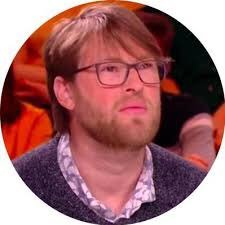 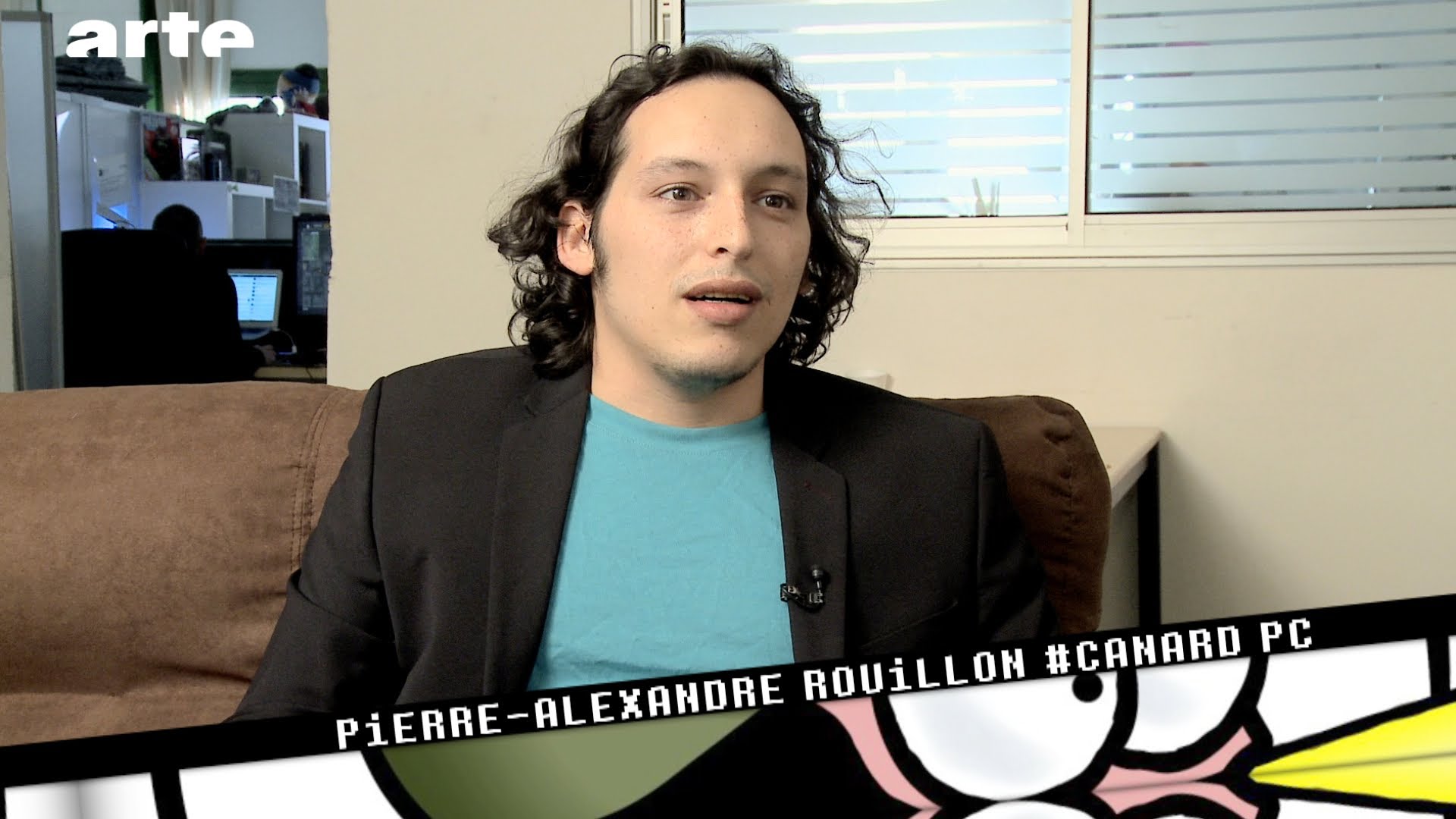 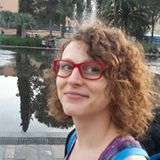 « Moi, ça m’avait fort impressionnée en commençant à travailler sur les JV et en discutant avec les développeurs. Dès qu’on discute avec un studio qui a un éditeur, il y a toujours un attaché de presse qui est présent dans la pièce, qui fait des petits signes. […] Et parfois, ça les frustre, tu as un développeur qui veut parler de sa manière de travailler globalement et l’attaché de presse refuse que l’on parle de son ancien jeu, veut qu’on ne parle que de ce qui vient de sortir. Ça casse toute vélléité de faire des choses pointues ou différentes » Pierre-Alexandre Rouillon et Cécile Fléchon, ex-journalistes à Canard PC
Légitimation et critique du jeu vidéo
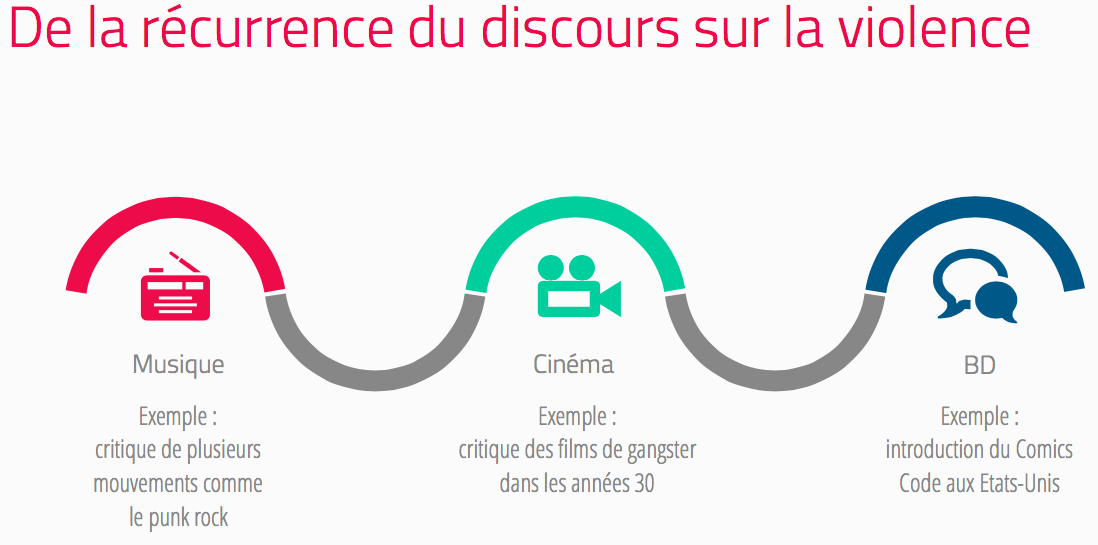 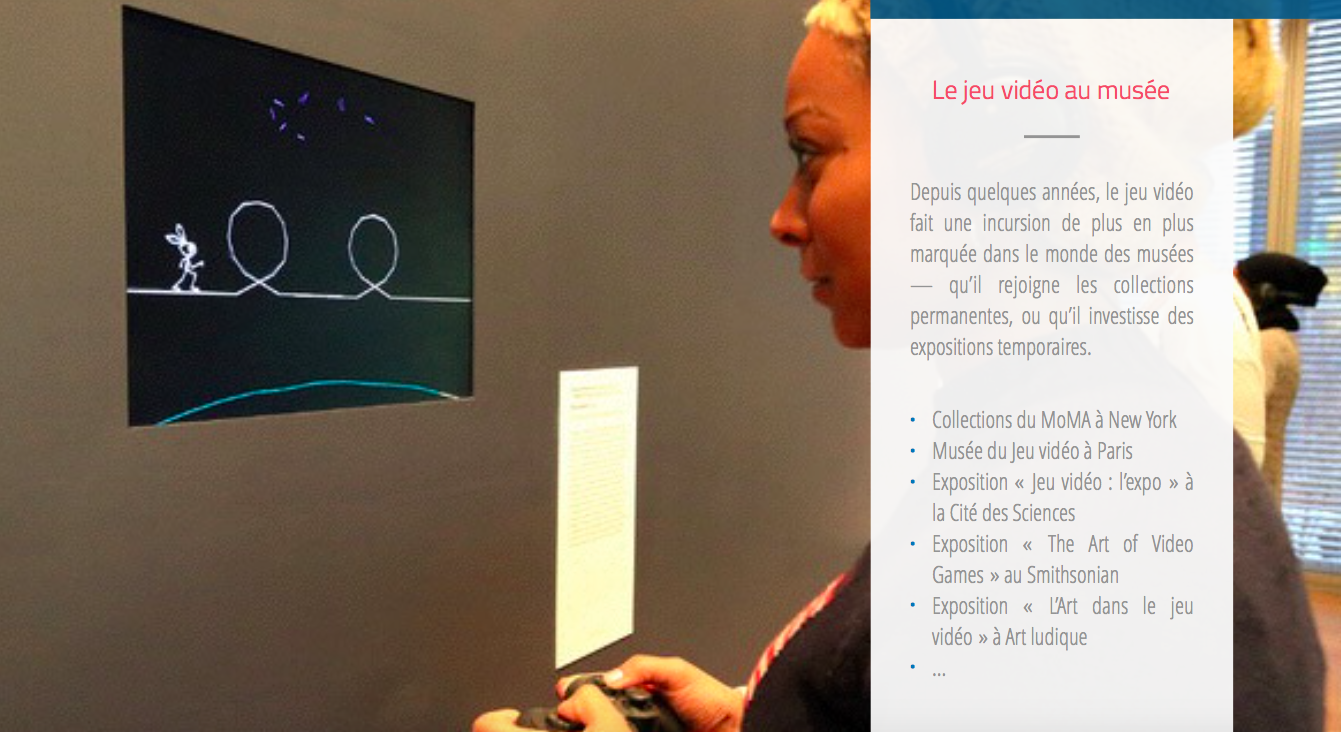 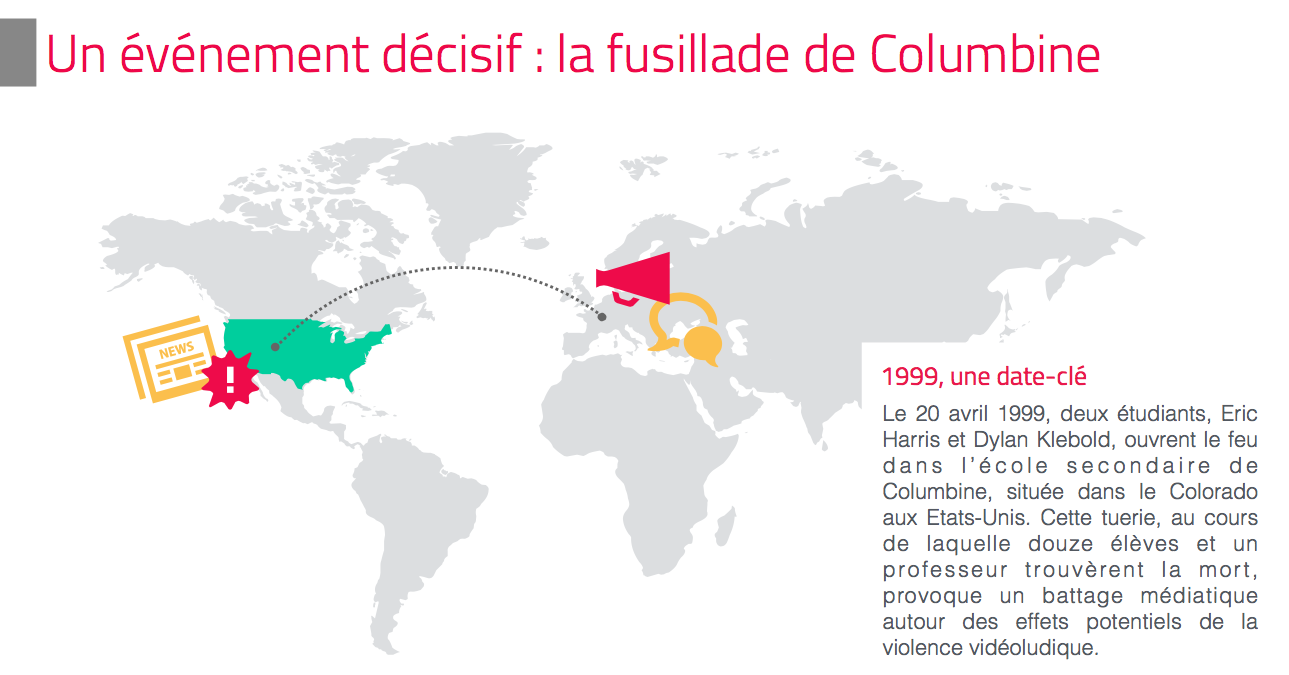 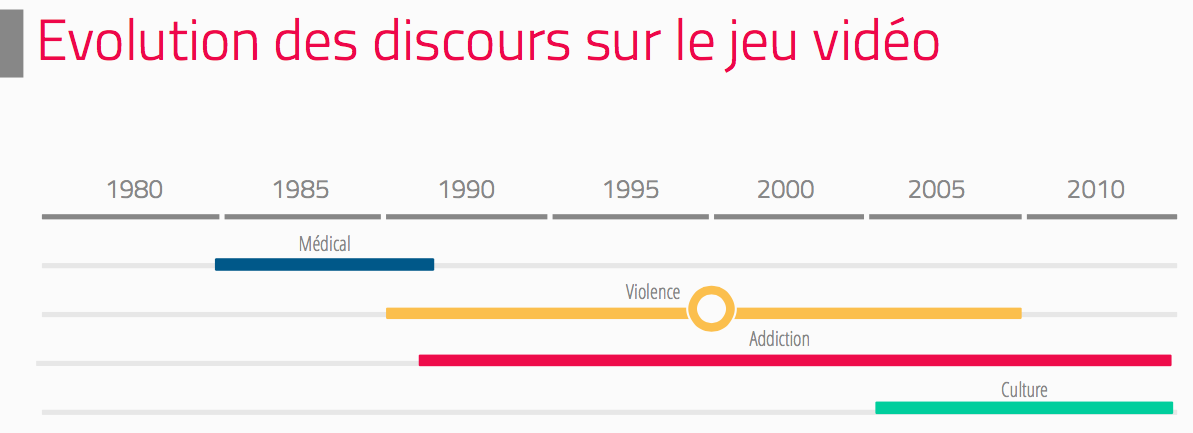 Slides de Julie Delbouille
Capitaux ludiques encyclopédiques et journalistiques
S’affranchir des contenus stricts des œuvres pour les contextualiser. Dépeindre les réalités concrètes de l’industrie vidéoludique (du « triple A » au jeu indépendant)

Ne pas se contenter de sources officielles, mobiliser ses contacts confidentiels pour enseigner des informations inédites.  

« Mettre des voix derrière les pixels » (Games), documenter la création.

Favoriser le péri-jeu vidéo. Raconter quelque chose sur le jeu VS. Raconter le jeu
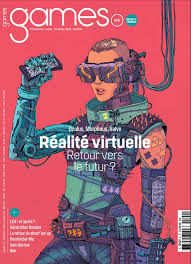 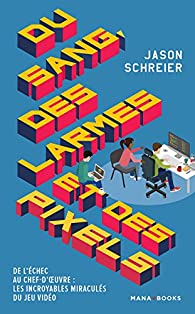 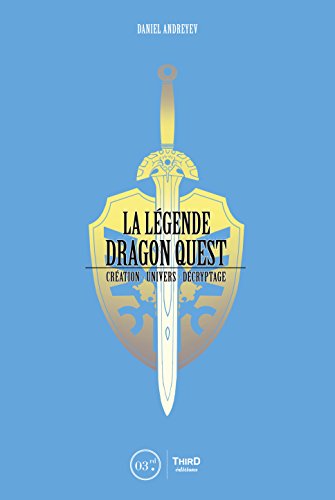 « Je raconte quelque chose sur le jeu et je ne raconte pas le jeu, en fait. Pas toujours, en tout cas. Je sais que beaucoup de bouquins de jeu vidéo font ça, c’est-à-dire que mon livre n’est pas un almanach ; il y a un personnage qui s’appelle Torneko, qui est commerçant : je ne suis pas là pour faire son profil psychologique. Je ne dis pas des choses, dans mon bouquin, que le joueur peut trouver lui-même. C’est-à-dire qu’il y aura toujours un intérêt à retourner au jeu, je ne suis pas là pour lui raconter l’histoire, pour lui raconter les twists… Je suis là pour lui dire pourquoi le jeu est important. Et d’ailleurs, c’est là mon intérêt primordial : je ne sais pas si les gens sont intéressés par Dragon Quest, donc il faut que je leur explique pourquoi c’est intéressant » Daniel Andreyev, journaliste indépendant pour Gamekult, Slate, Pixels, etc.).
Revendiquer l’approche culturelle
Délaisser les tests au profit de critiques

Se désynchroniser de l’agenda industriel => le « hors-cycle » comme routine éditoriale

S’adresser à un lectorat adulte

Angle d’approche culturel (JV : « Culture et jeux vidéo », IG : « l’esprit du jeu vidéo », « un autre regard »)

L’importance du ressenti et de l’analyse

La parole aux créatifs
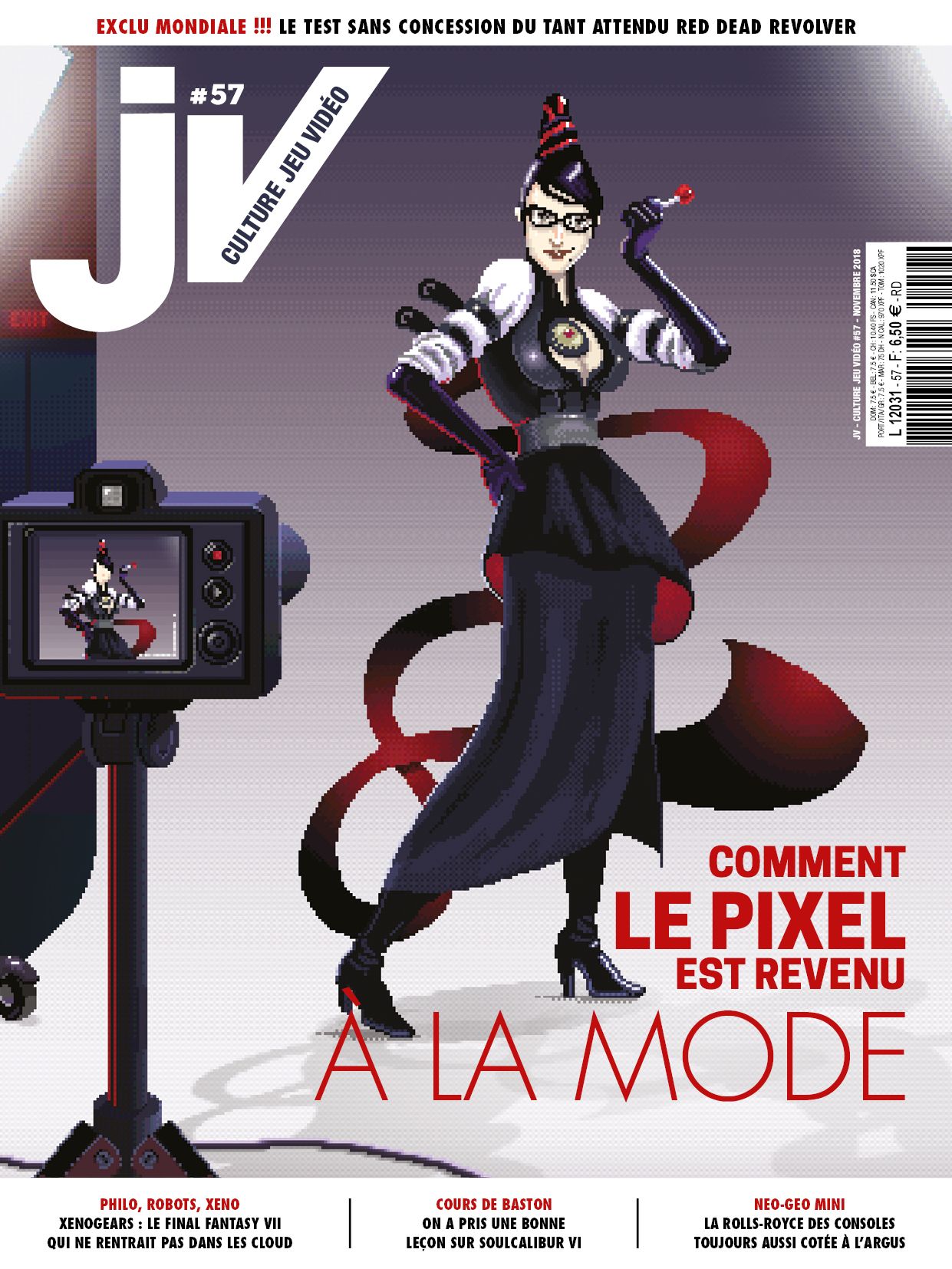 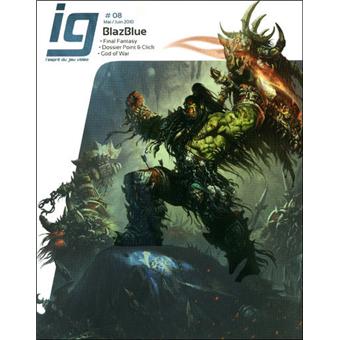 Aujourd’hui : revendiquer son titre de journaliste
« J’essaie de revendiquer, sans non plus le crier sur tous les toits, le poste de journaliste. “Rédacteur”, je pense que c’est un peu limité parce que, s’il y a une époque effectivement où je pense que mon activité se limitait à celle d’un simple rédacteur, c’est-à-dire que je faisais des news de flux et que de temps en temps je faisais des tests, ça ne cassait pas non plus trois pattes à un canard. Aujourd’hui, je pense qu’avec le travail que je fais de recherche, de créations de contacts, d’échanges avec des sources à gauche et à droite, le “titre” n’est pas usurpé. […] J’essaie de le revendiquer parce que je pense que c’est important dans la mesure où on est arrivé à une époque – ça fait un petit moment qu’on y est, cela dit – où tout le monde peut donner son avis, dire et écrire des trucs sur internet. C’est vrai que, quand j’ai commencé à lire Jeuxvideo.com ou autres, les gens qui faisaient ce métier, ils avaient “mérité” le droit de s’exprimer, de donner leur avis. Aujourd’hui, un petit peu tout le monde peut écrire, sur le web, notamment. J’ai l’impression que, à certains, ça donne l’impression que tous les avis se valent. Tous les avis ou tous les écrits, tous les machins, se valent. […] Je pense que [le travail que produisent les journalistes de jeu vidéo] est à valoriser et si, pour ça, il faut absolument se battre pour qu’ils aient placardé sur le front ou, n’importe où, sur leur bureau, une petite plaque sur laquelle il y a écrit “journaliste”, eh bien, écoutez, ce n’est pas quelque chose qui me dérange ». Loïc Ralet, ex-journaliste à Jeuxvideo.com
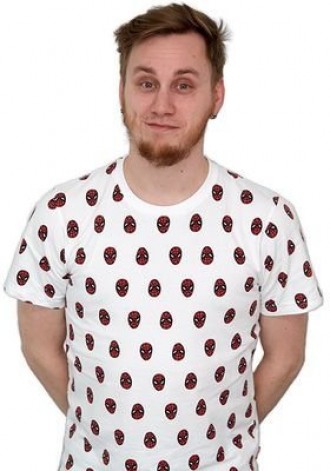 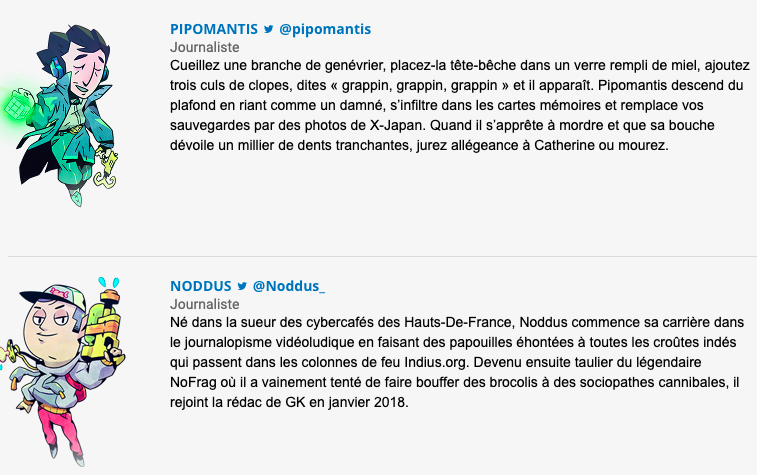 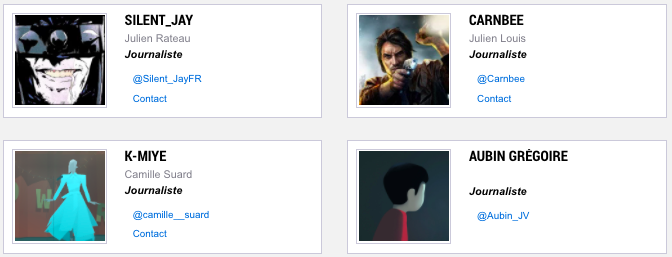 La prolifération des angles
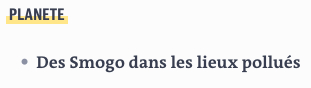 William Audureau, « Comment remplir tout un journal avec Pokémon Go », Le Monde Pixels, 23 juillet 2016

William Audureau et Damien Leloup : deux angles opposés pour aborder l’E3, le plus grand salon vidéoludique mondial (juin 2016)
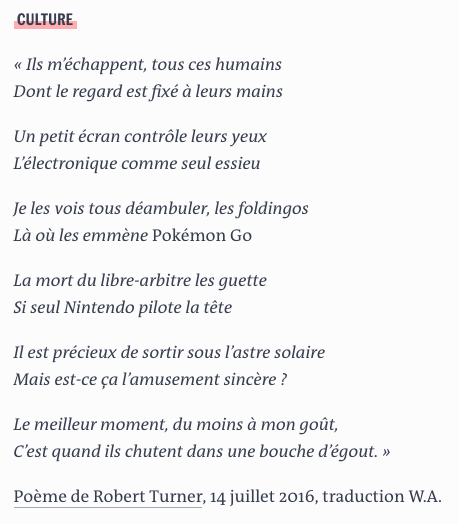 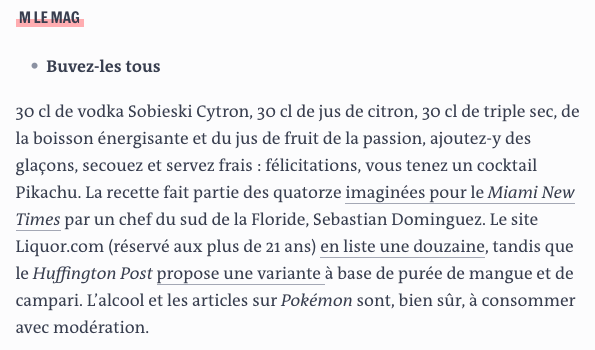 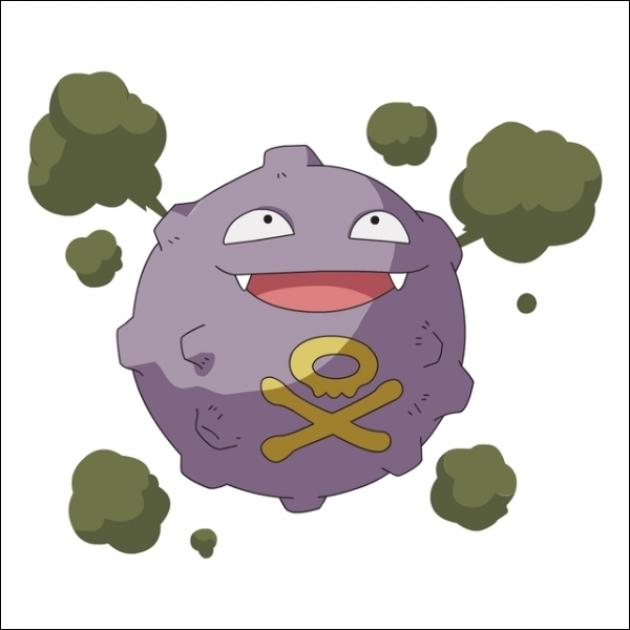 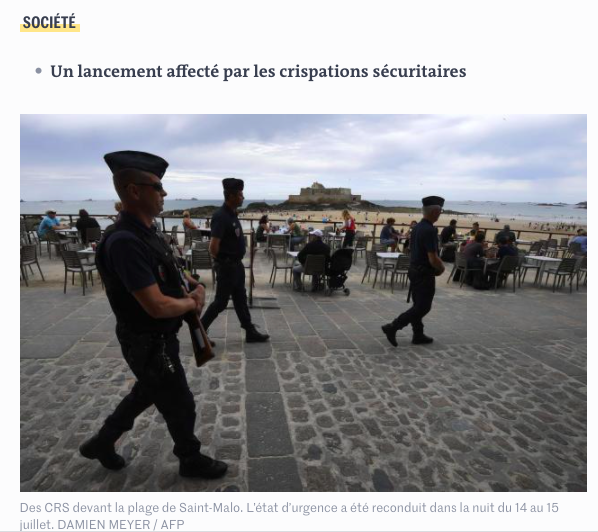 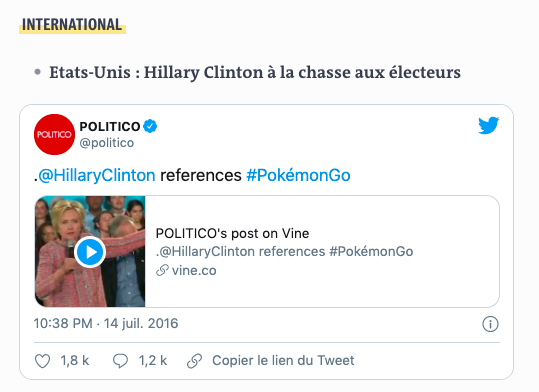 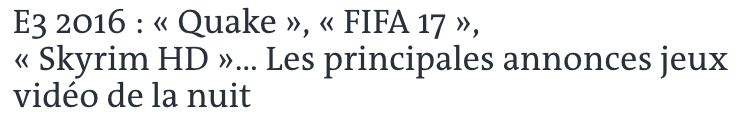 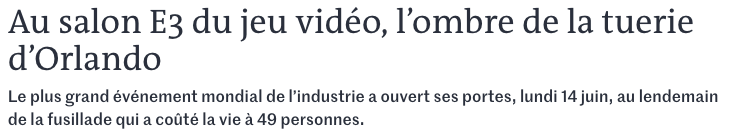 Le rôle adaptatif des journalistes irrigue la diversité culturelle du jeu vidéo
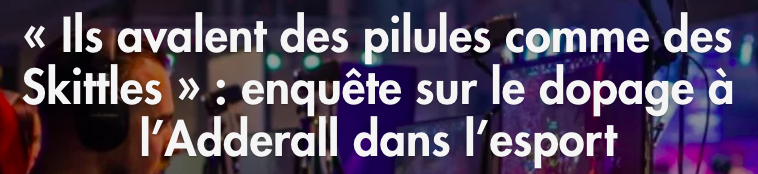 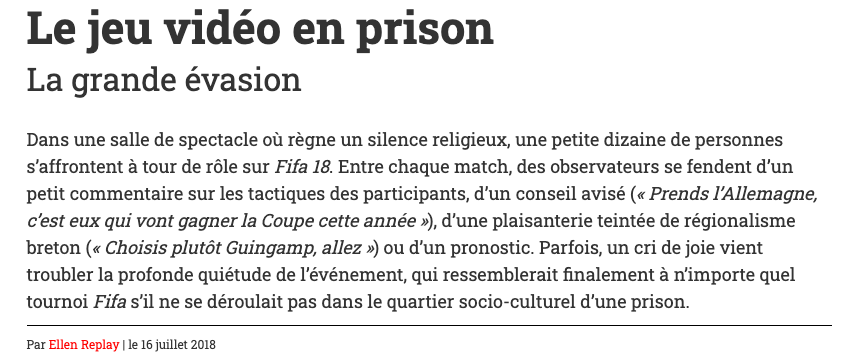 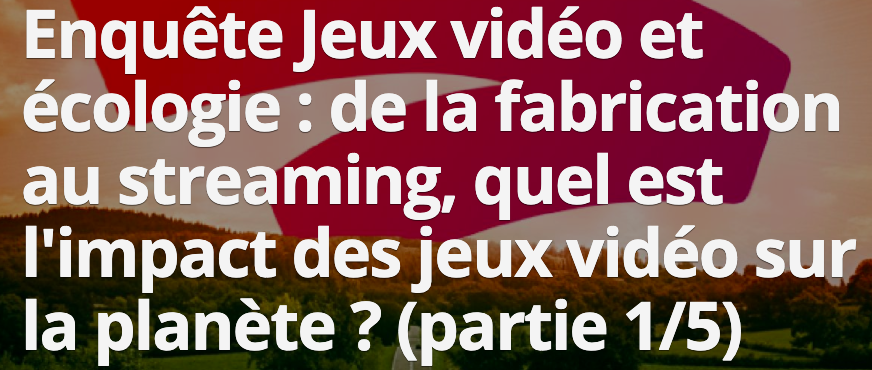 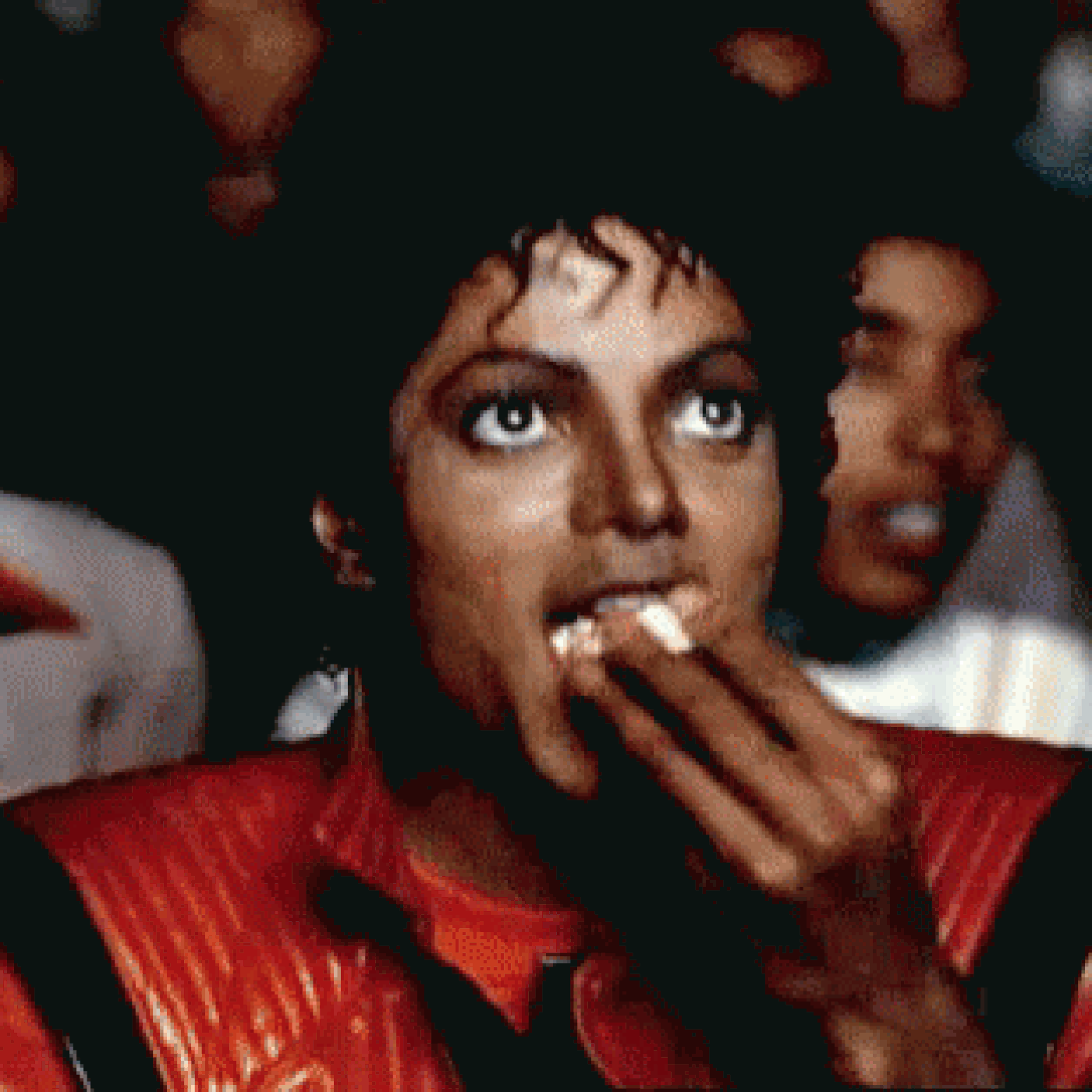 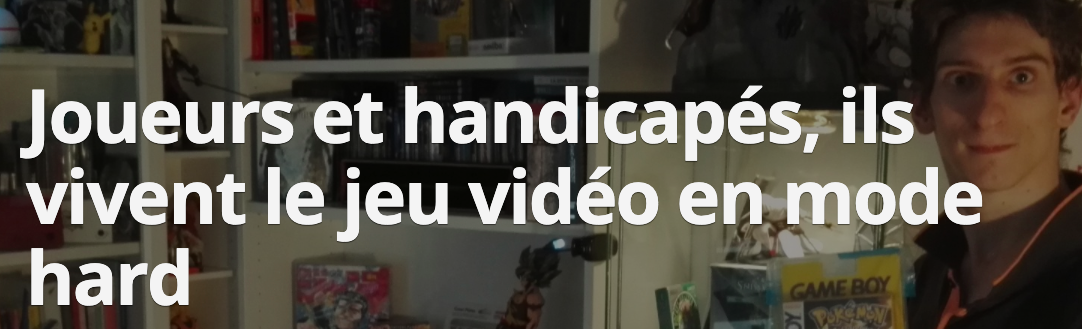 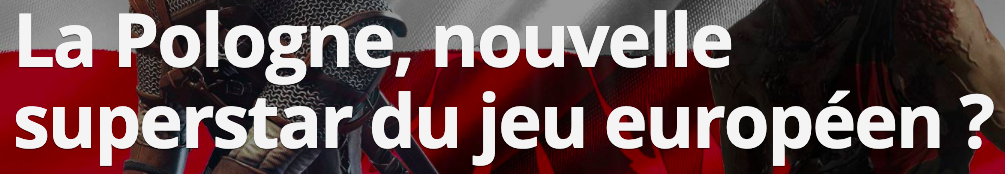 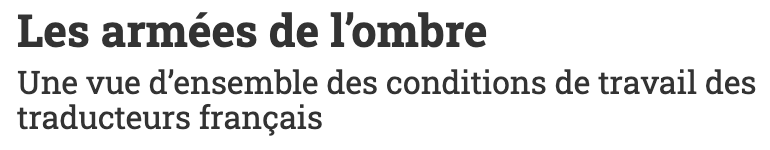 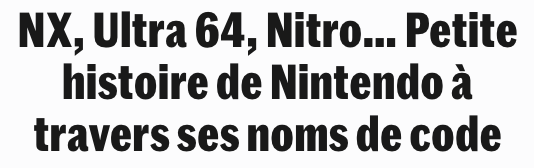 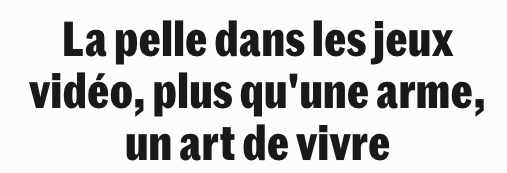 Bibliographie sélective
BOURDIEU Pierre, La distinction. Critique sociale du jugement, Les éditions de Minuit, 1979.

BREEM Yves, KRYWICKI Boris, Presse Start – 40 ans de magazines de jeux vidéo en France, Omaké Books, 2020. 

CONSALVO Mia, Cheating :Gaining Advantage in Videogames, Cambridge MIT Press, 2007.

DELBOUILLE Julie : « Jeu vidéo : réception et discours », Cours d’« Histoire et analyse des pratiques du jeu vidéo » (Université de Liège), 2017. 

DOZO Björn-Olav, KRYWICKI Boris, « “Beaux livres” sur les jeux vidéo et presse vidéoludique : transferts et transformations du capital ludique », Colloque « Penser (avec) la culture vidéoludique » (Université de Lausanne), 5-7 octobre 2017.

DOZO Björn-Olav, KRYWICKI Boris, « La presse vidéoludique », in BLANDIN Claire (dir.) Manuel d’analyse de la presse magazine, Armand Colin, pp.213-227, 2018. 

GRAY Kishonna, VOORHEES Gerald, VOSSEN Emma (dir.), Feminism in Play, Palgrave Macmillan, 2018.  

KIRKPATRICK Graeme, The formation of gaming culture, Palgrave MacMillan, 2015.

SHAW Adrienne, « What is video Game culture ? Cultural Studies and Game Studies », in Games and Culture, vol. 5 (4), pp. 403-424, 2010.

SUOMINEN Jakko, « Game Reviews as Tools in the Construction of Game Historical Awareness in Finland, 1984– 2010: Case MikroBitti Magazine », Proceedings of Digra, 2011.